ION 21          Team          System          Portal
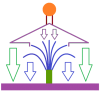 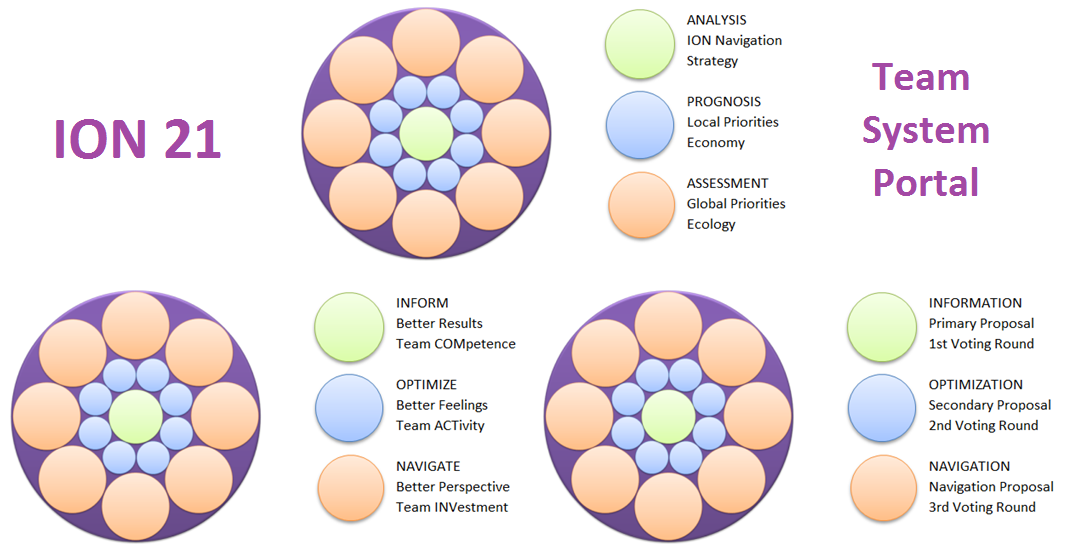 Decision-making and motivation forecasting system for the 21st century
ION 21          Team          System          Portal
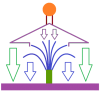 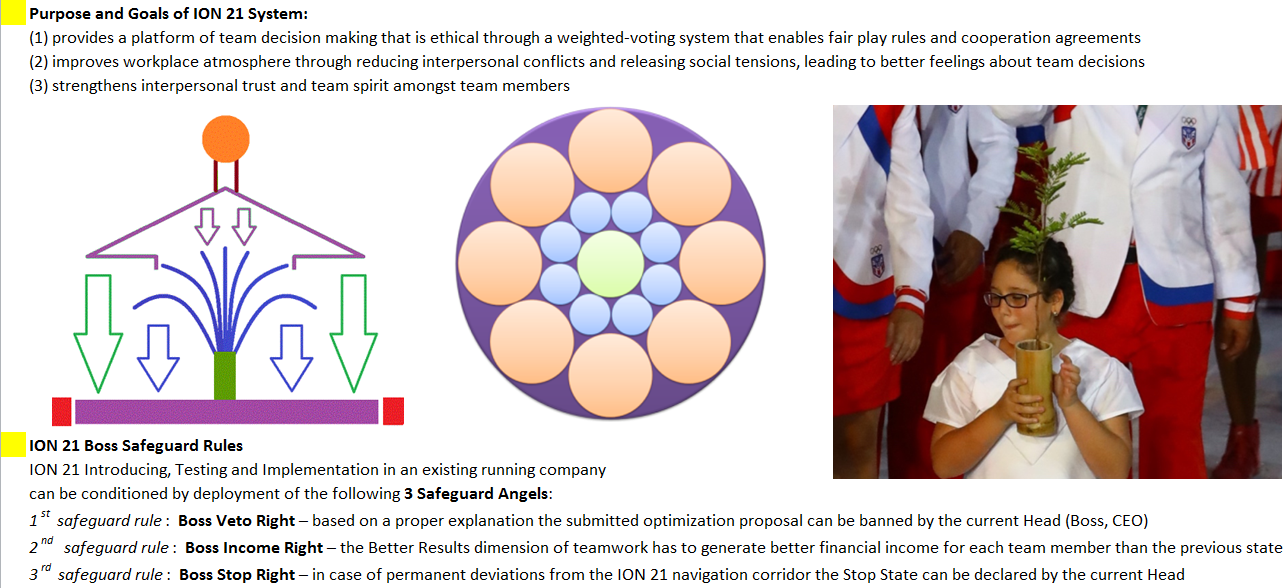 ION 21          Team          System          Portal
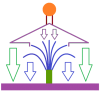 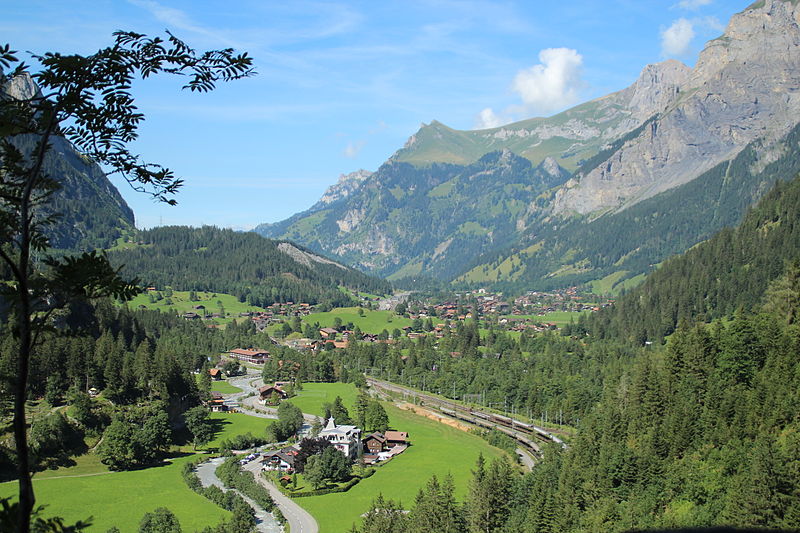 KANDERSTEG
ION 21          Team          System          Portal
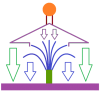 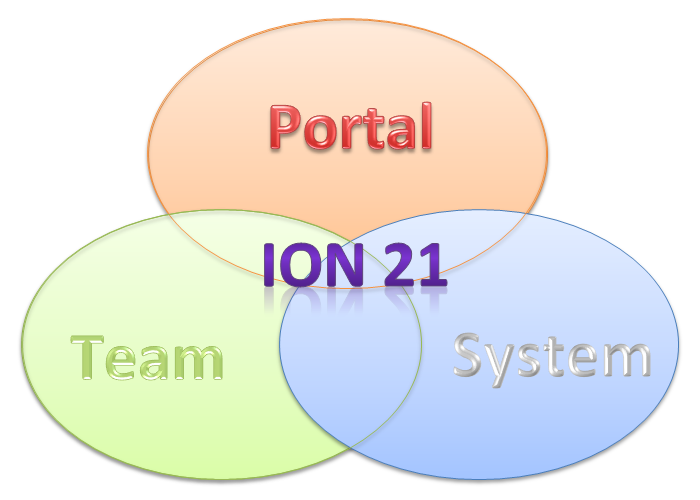 Purpose and Goals of ION 21 System:

provides a platform of team decision making that is ethical through a weighted-voting system that enables fair play rules and cooperation agreements
improves workplace atmosphere through reducing interpersonal conflicts and releasing social tensions, leading to better feelings about team decisions
strengthens interpersonal trust and team spirit amongst team members
ION 21          Team          System          Portal
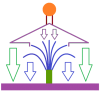 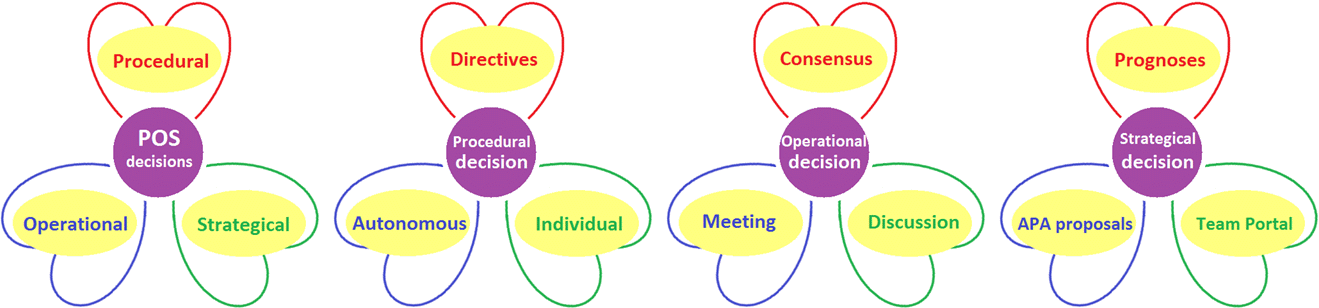 ION 21 Decision framework:

Procedural decision (directives) - autonomous control according to a relevant directive, for example driver's activity in accordance with traffic rules. 

Operational decision (consensus) - working meeting to cope with current challenges, with discussion to find a consensus, e.g. coordination of daily activities.  

Strategical decision (prognoses) - optimizing of the cooperation strategy based on forecasted proposals, for example setting of cooperation parameters.
ION 21          Team          System          Portal
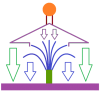 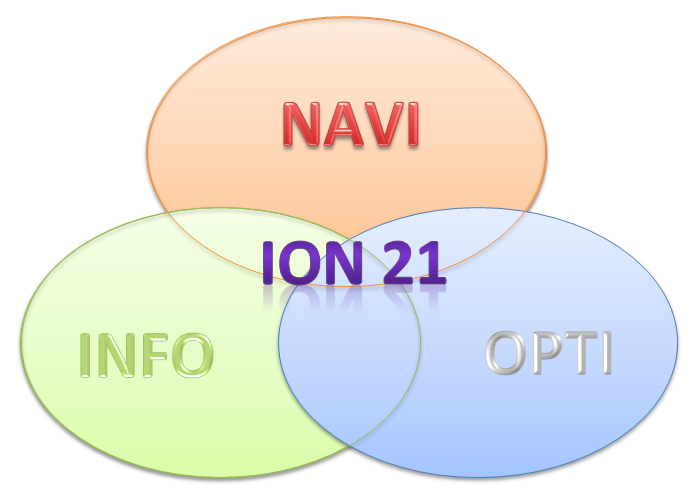 ION 21 Team Processes: Information, Optimization, Navigation
ION 21          Team          System          Portal
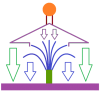 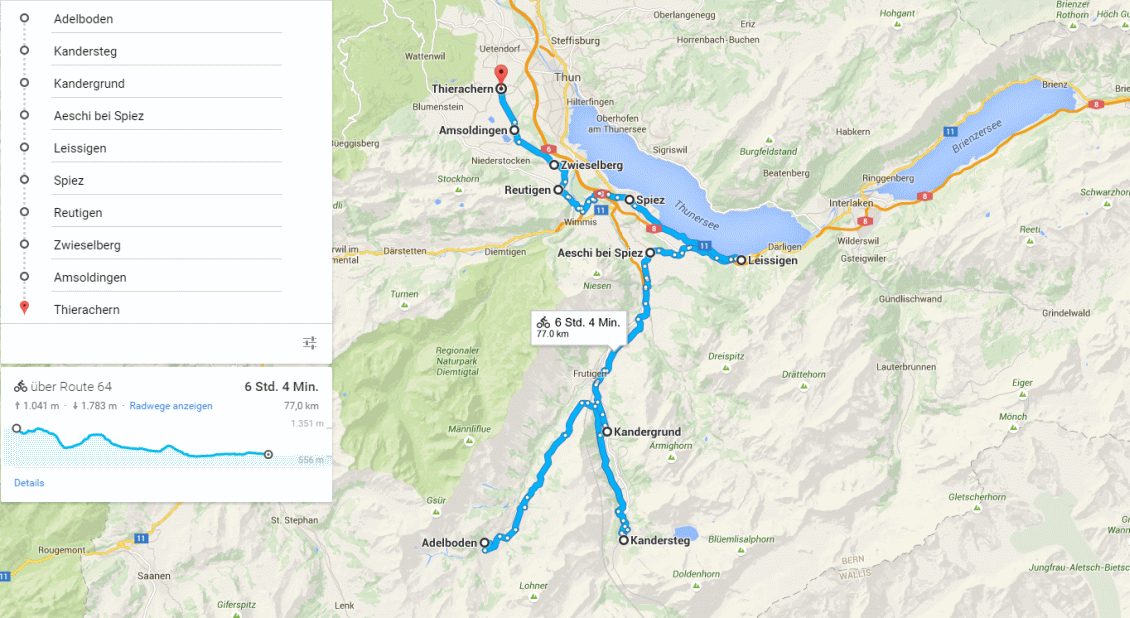 ION 21          Team          System          Portal
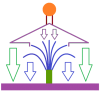 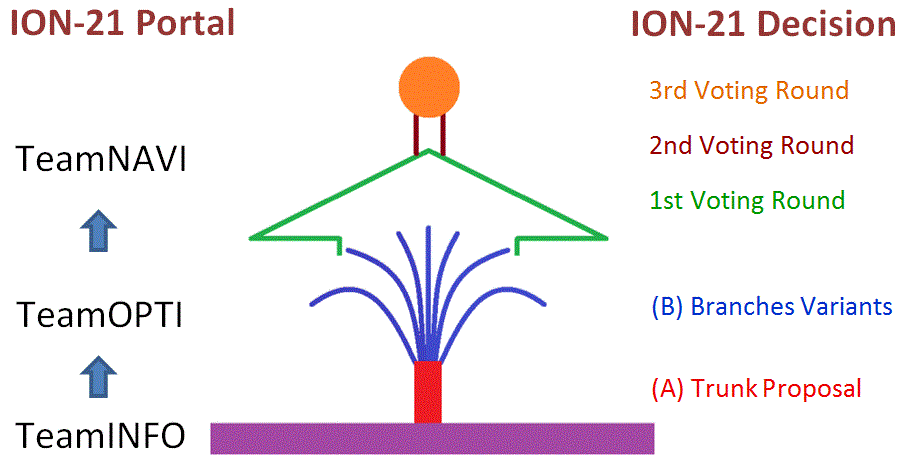 ION 21 Decision-making procedure
ION 21          Team          System          Portal
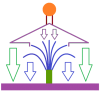 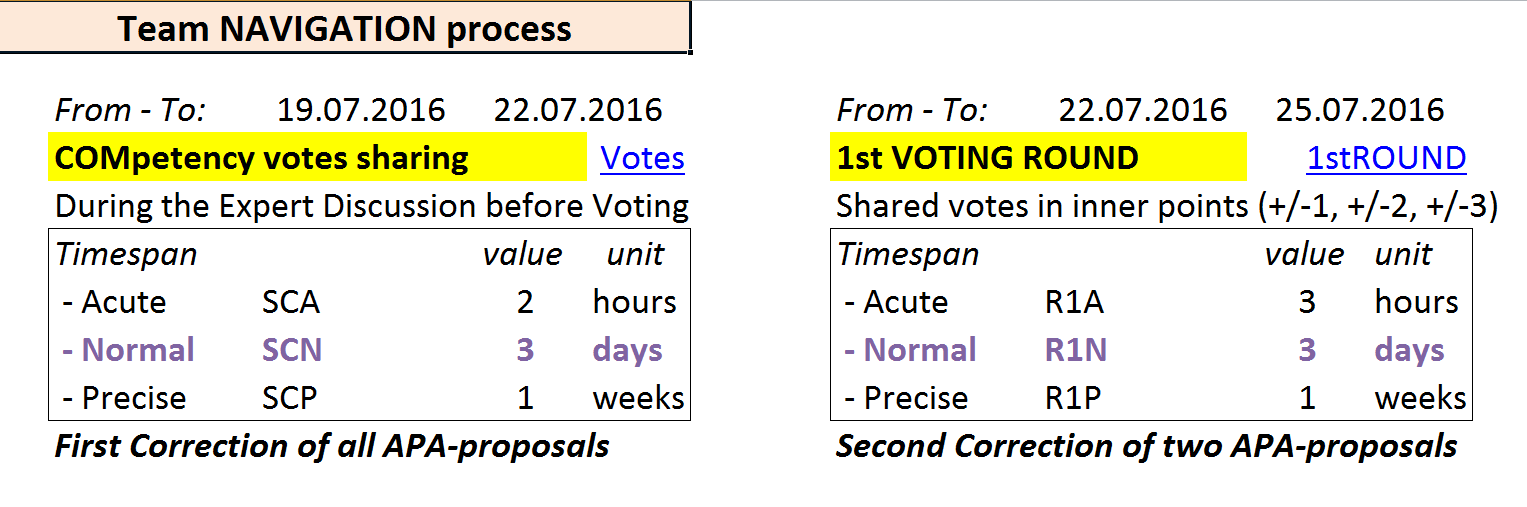 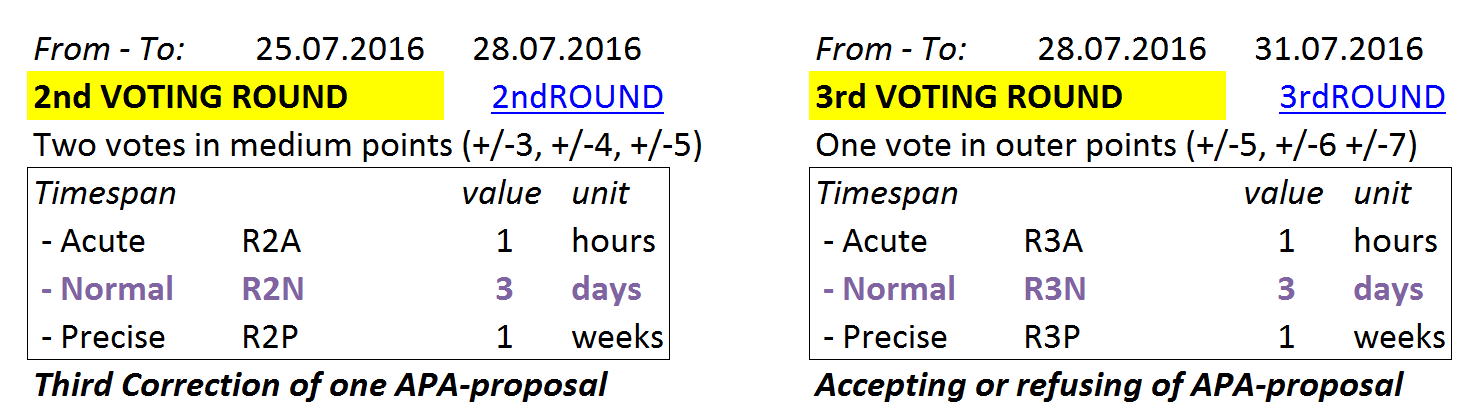 ION 21 Navigation process
ION 21          Team          System          Portal
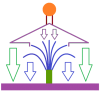 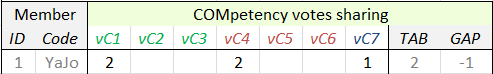 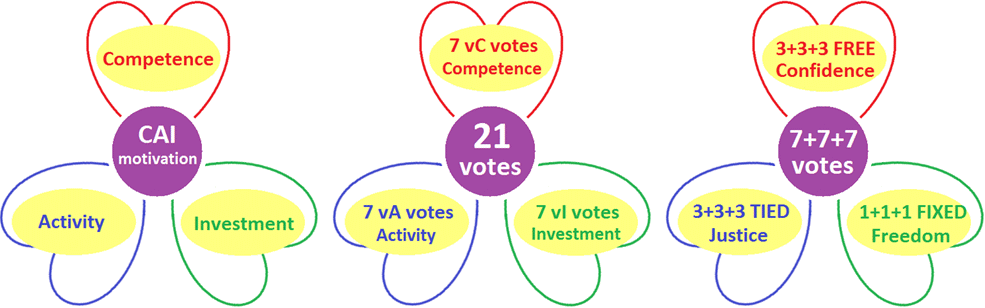 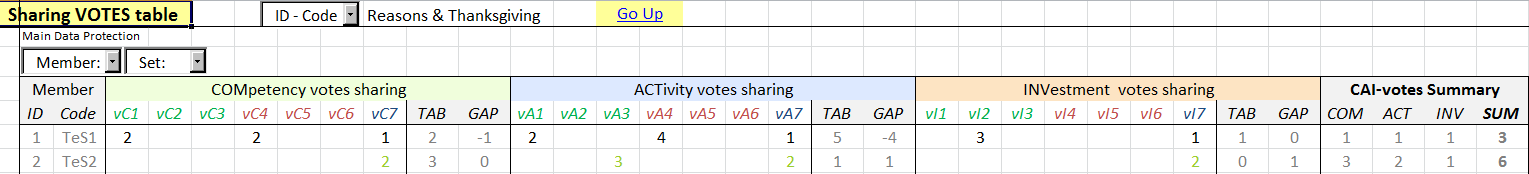 ION 21 Team motivation:  21 Shared Votes
ION 21          Team          System          Portal
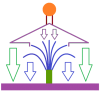 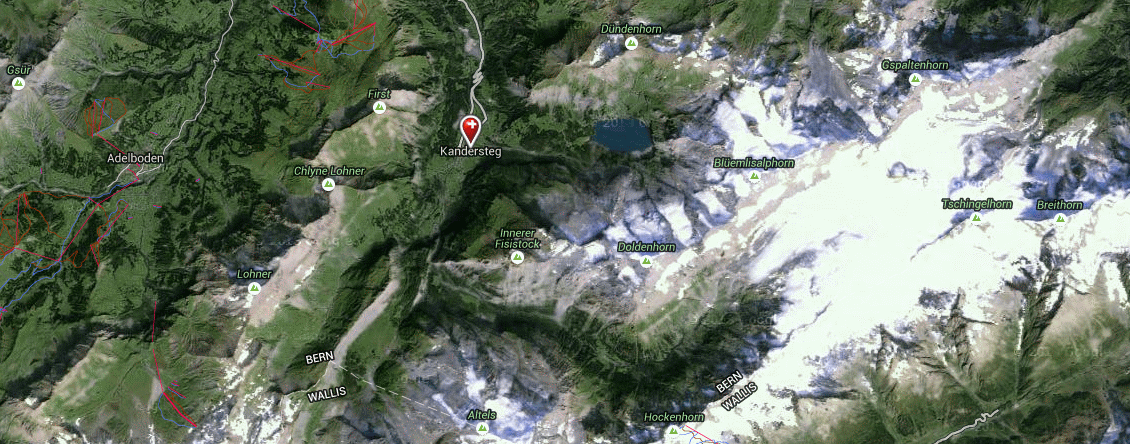 Kandersteg lies at an altitude of 1'174 meters, has 1'230 inhabitants and an area of 135 km². The main tourist destination is Lake Oeschinensee 1'578 m asl.
ION 21          Team          System          Portal
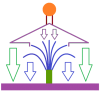 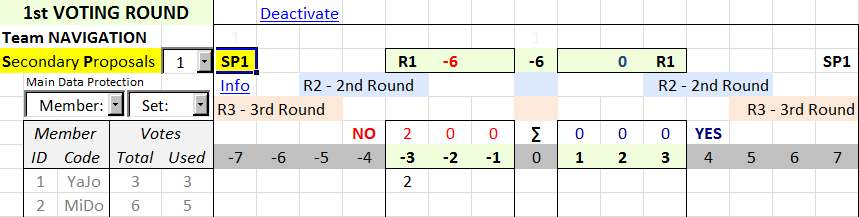 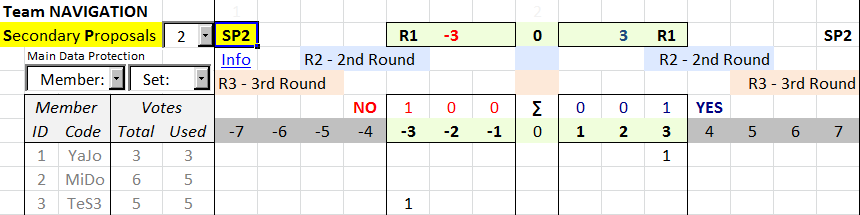 ION 21 Navigation: First Voting Round
ION 21          Team          System          Portal
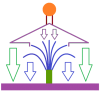 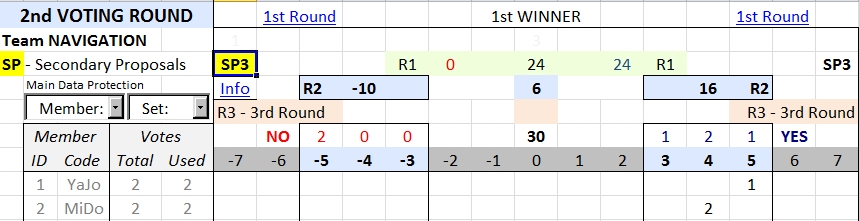 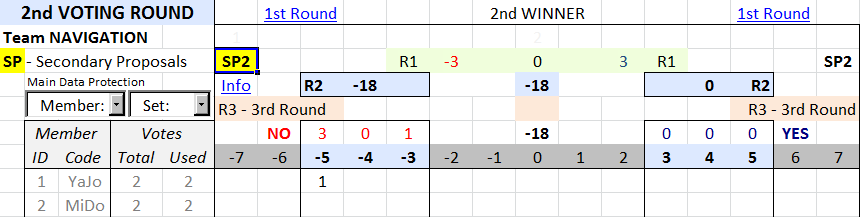 ION 21 Navigation: Second Voting Round
ION 21          Team          System          Portal
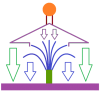 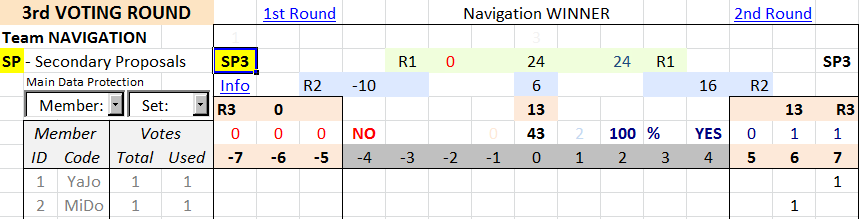 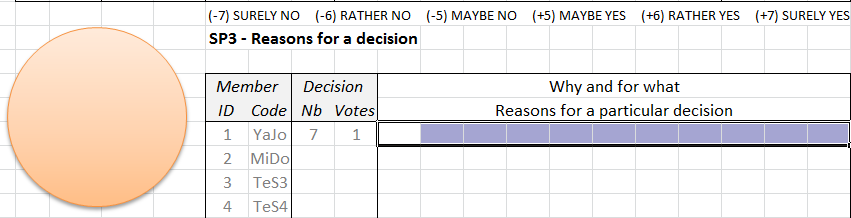 ION 21 Navigation: Third Voting Round
ION 21          Team          System          Portal
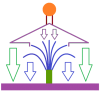 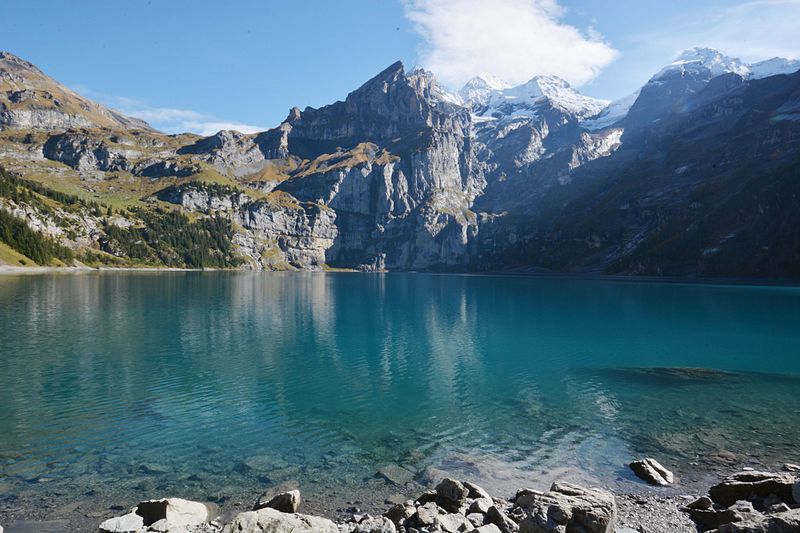 ION 21          Team          System          Portal
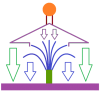 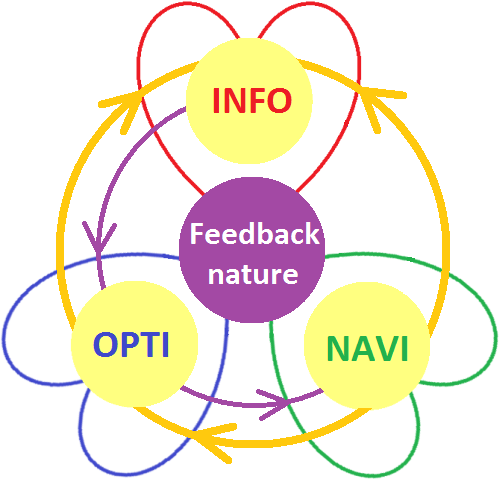 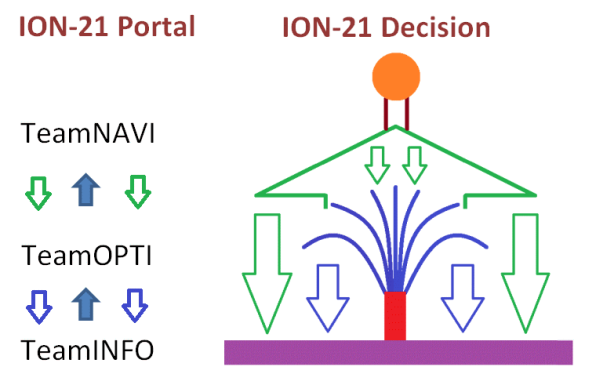 ION 21 Decision-making: Feedback nature
ION 21          Team          System          Portal
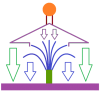 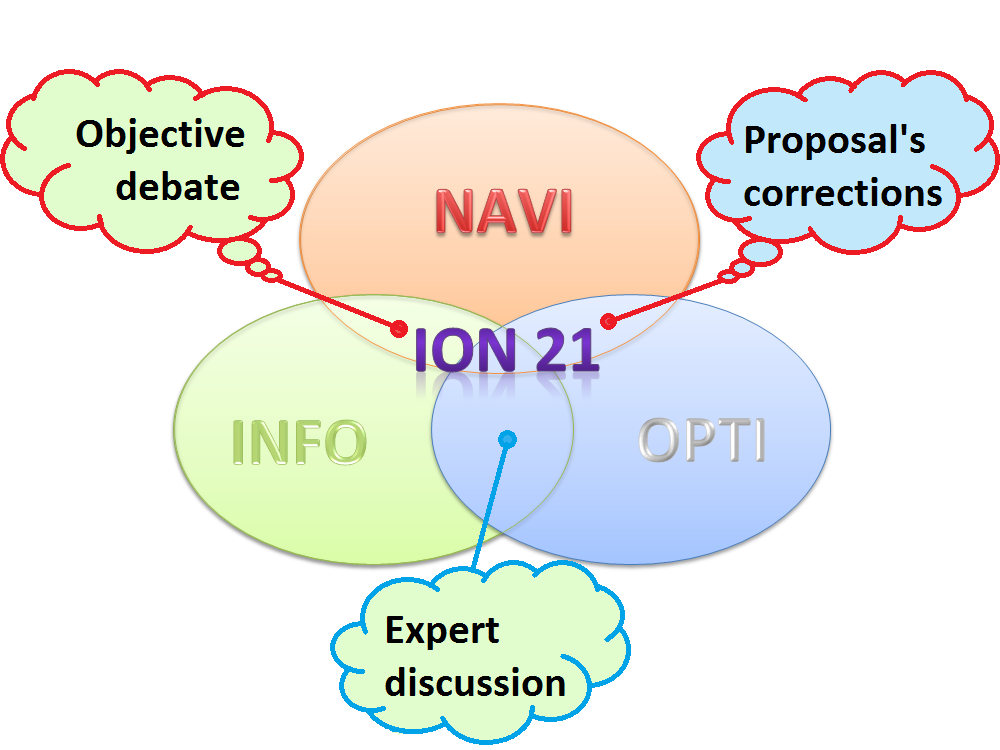 ION 21 Decision-making: Iterative nature
ION 21          Team          System          Portal
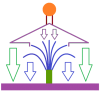 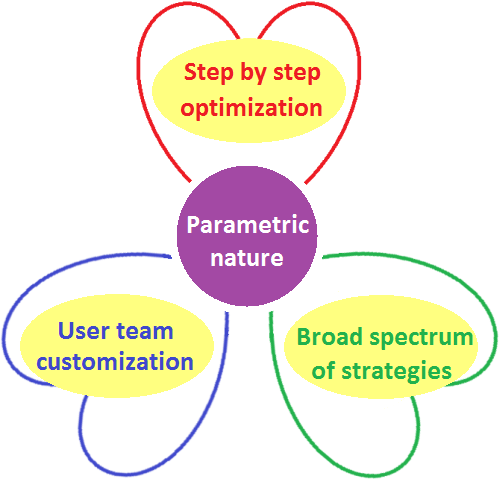 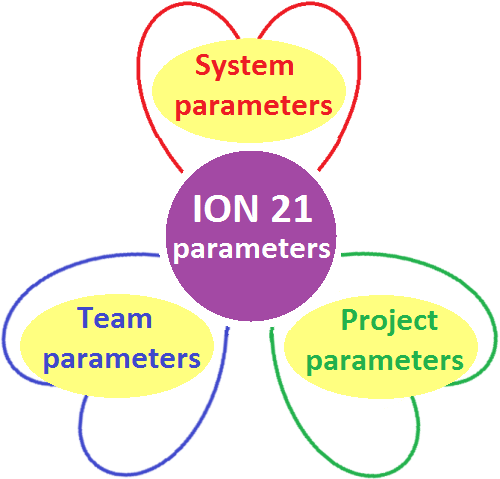 ION 21 Decision-making: Parametric nature
ION 21          Team          System          Portal
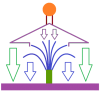 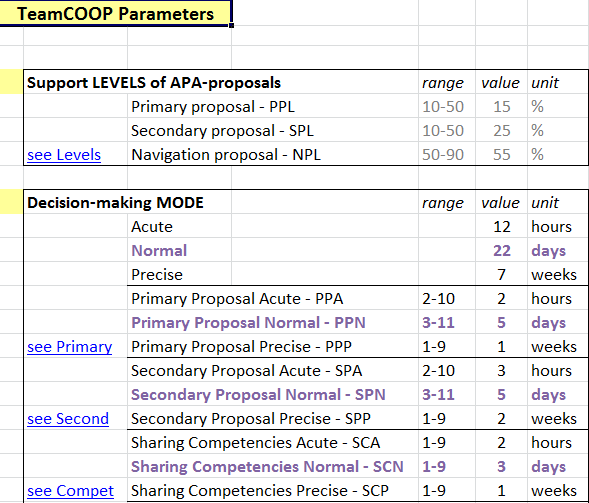 ION 21 TeamCOOP Parameters: System, Team, Project
ION 21          Team          System          Portal
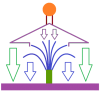 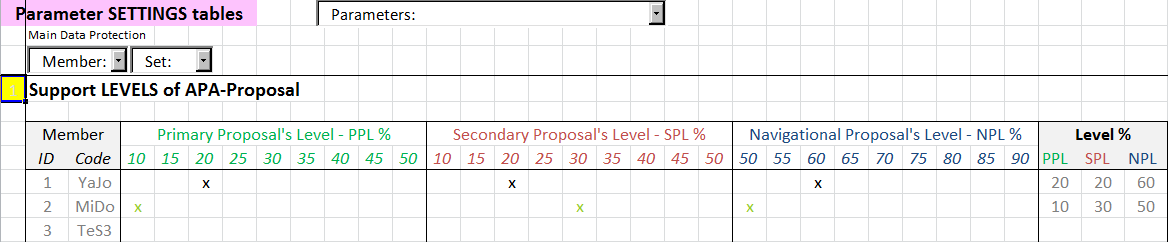 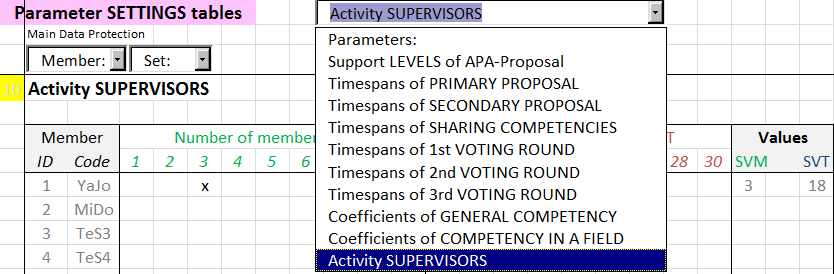 ION 21 Parameters: Setting tables
Kandersteg
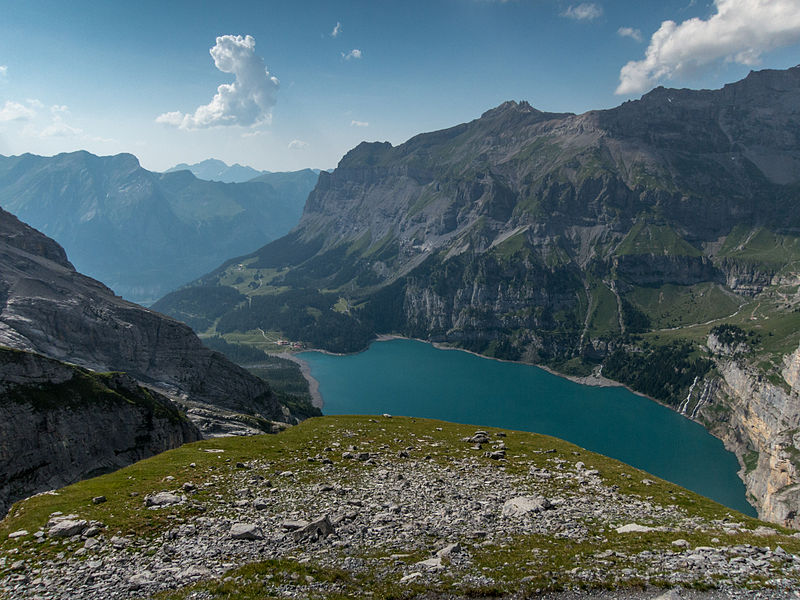 ION 21          Team          System          Portal
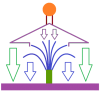 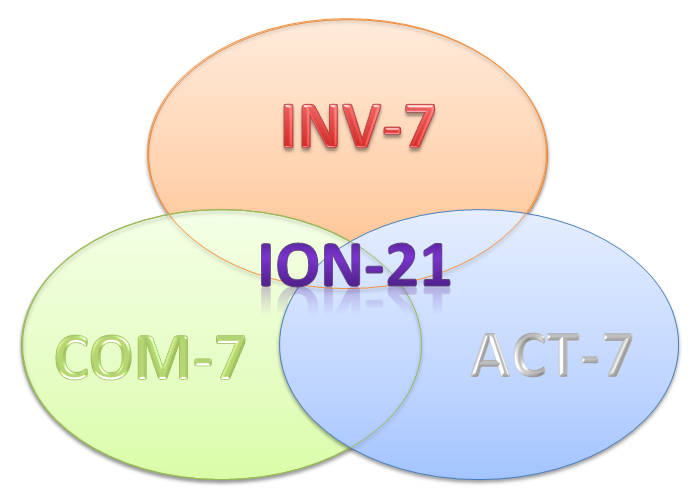 ION 21 Team motivation: Competence, Activity, Investment
ION 21          Team          System          Portal
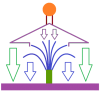 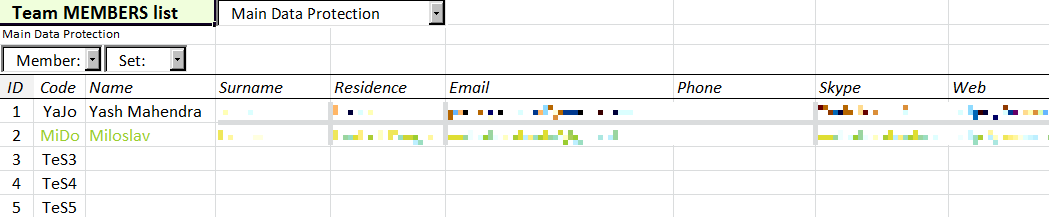 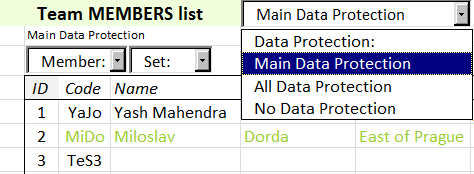 ION 21 Team: Member table
ION 21          Team          System          Portal
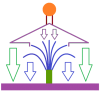 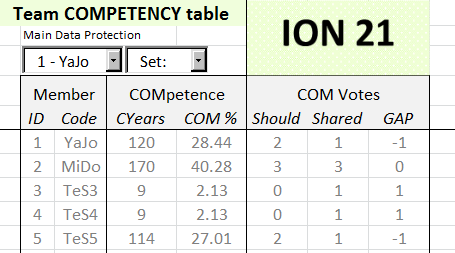 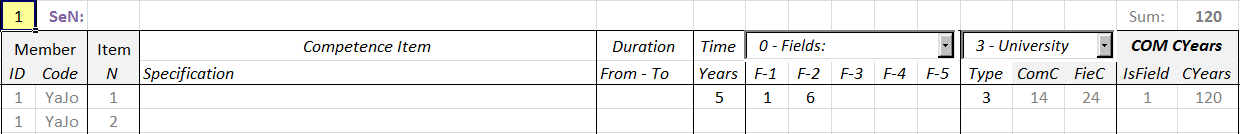 ION 21 Team: Competency table
ION 21          Team          System          Portal
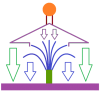 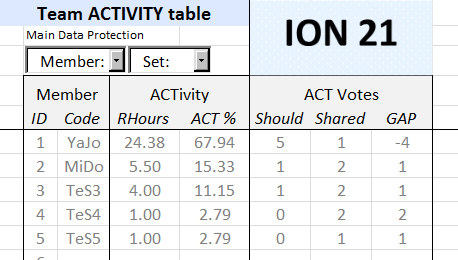 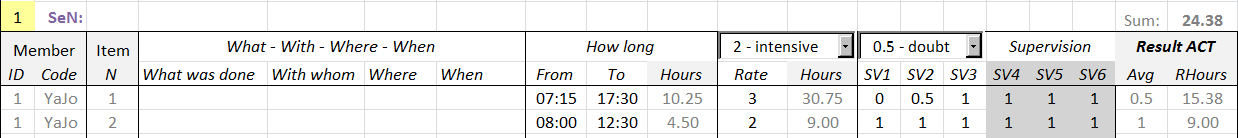 ION 21 Team: Activity table
ION 21          Team          System          Portal
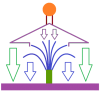 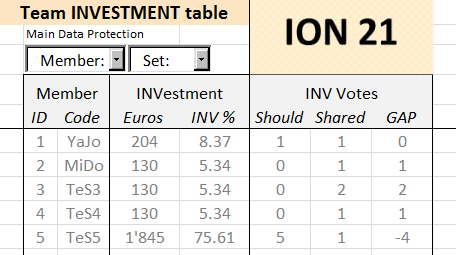 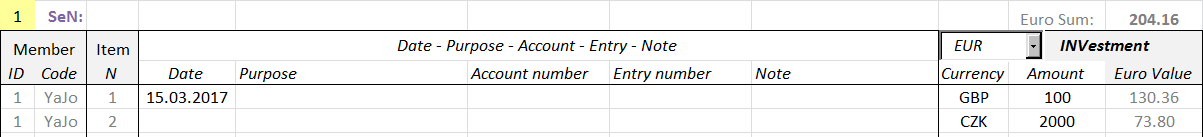 ION 21 Team: Investment table
ION 21          Team          System          Portal
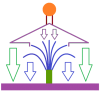 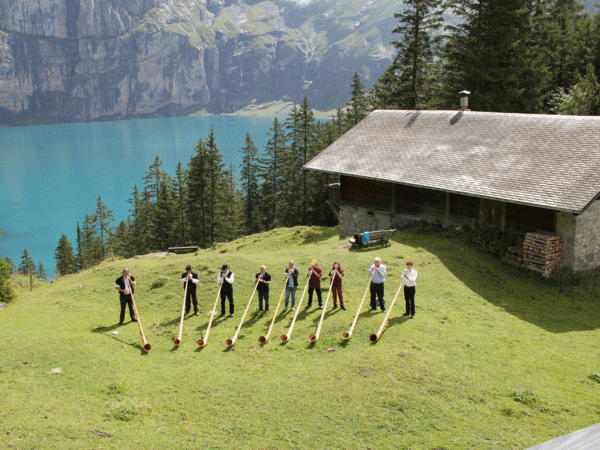 ION 21          Team          System          Portal
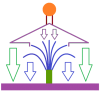 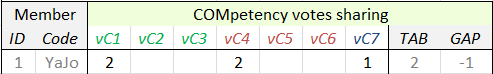 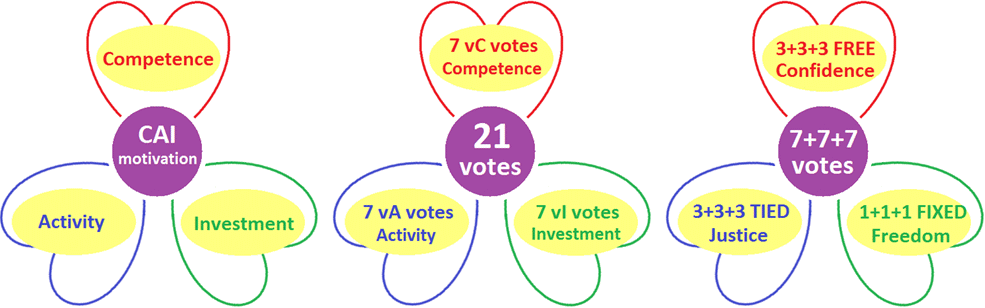 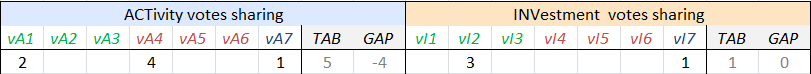 ION 21 Team motivation:  21 Shared Votes
ION 21          Team          System          Portal
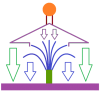 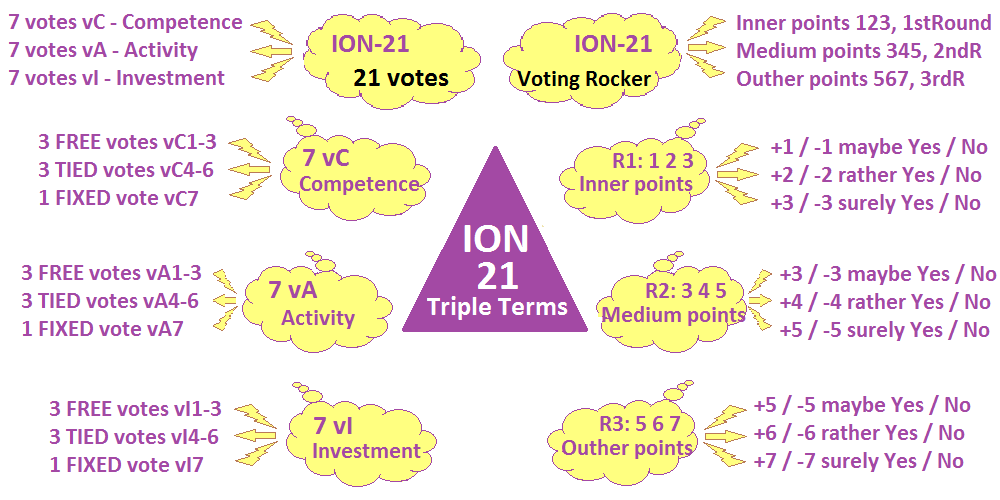 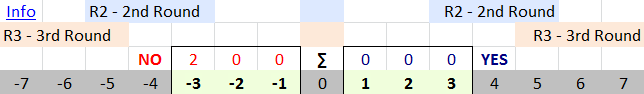 ION 21 Voting: 7 degrees of freedom  -3  -2  -1  0  +1  +2  +3
ION 21          Team          System          Portal
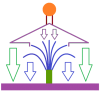 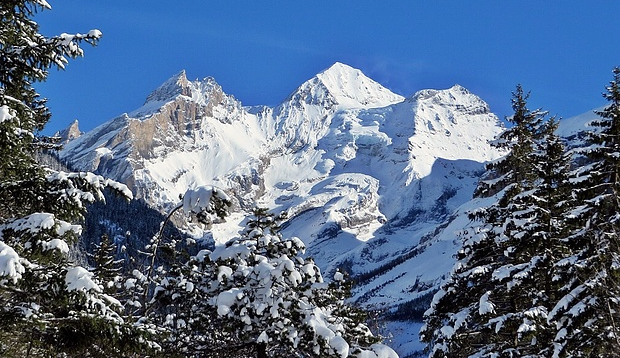 ION 21          Team          System          Portal
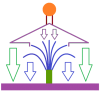 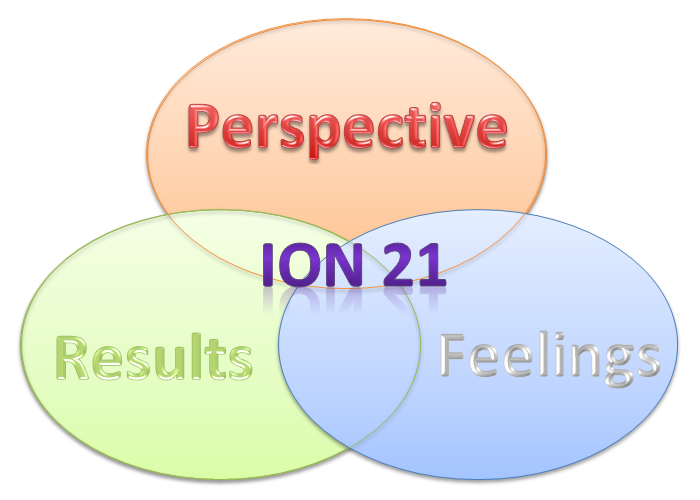 ION 21 Navigation dimensions: Better Results, Better Feelings, Better Perspective
ION 21          Team          System          Portal
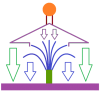 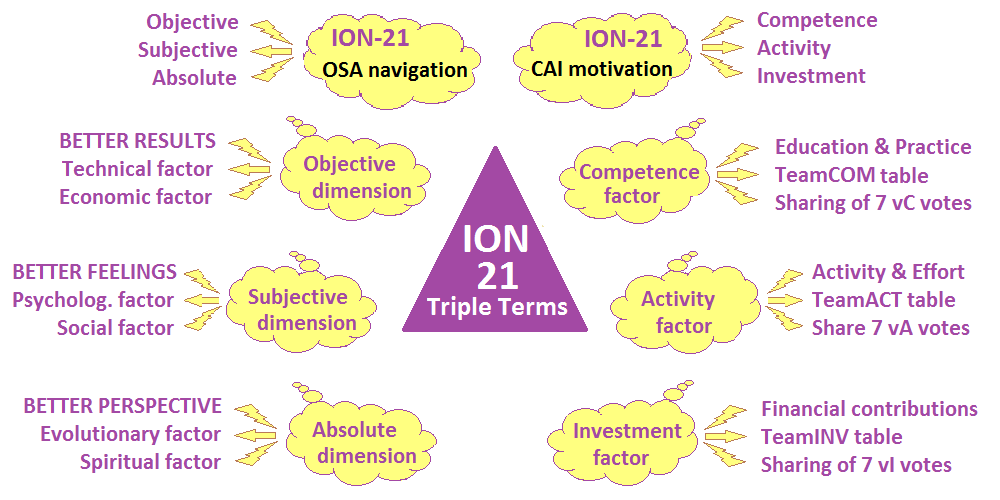 ION 21 Navigation OSA-corridor: Objective, Subjective, Absolute
ION 21          Team          System          Portal
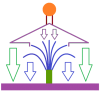 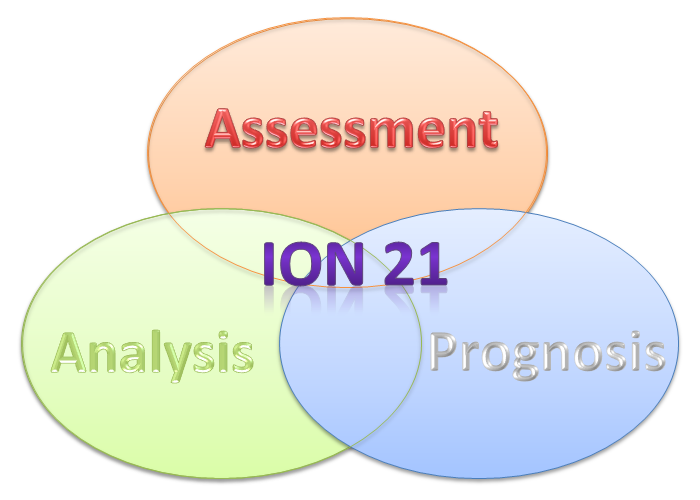 ION 21 Optimization proposal supplements: Analysis, Prognosis, Assessment
ION 21          Team          System          Portal
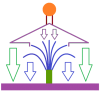 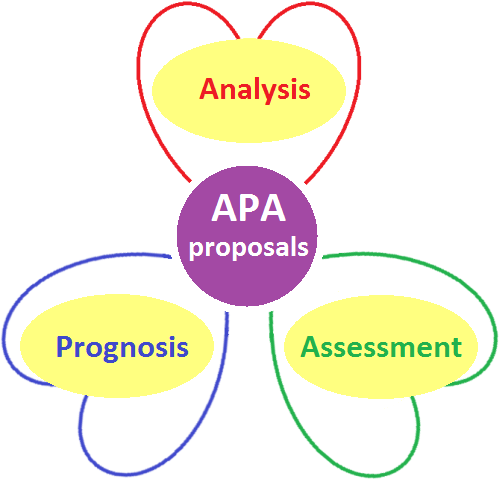 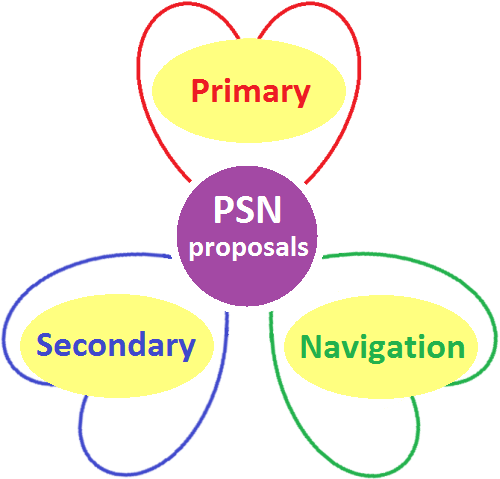 ION 21 Optimization APA-proposals: Analysis, Prognosis, Assessment
ION 21          Team          System          Portal
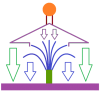 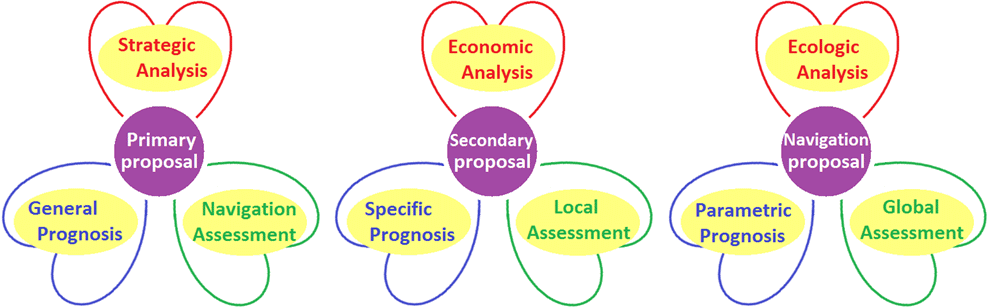 ION 21 Proposals: Primary, Secondary, Navigation

A key element of the team decision making is the quality of optimization proposals 
to improve the cooperation strategy presented and assessed by all team members.
ION 21          Team          System          Portal
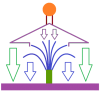 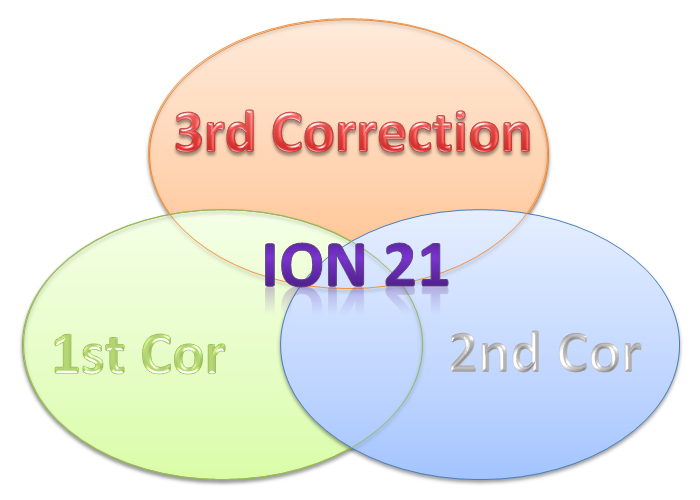 ION 21 Proposal’s Corrections: First, Second, Third
ION 21          Team          System          Portal
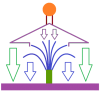 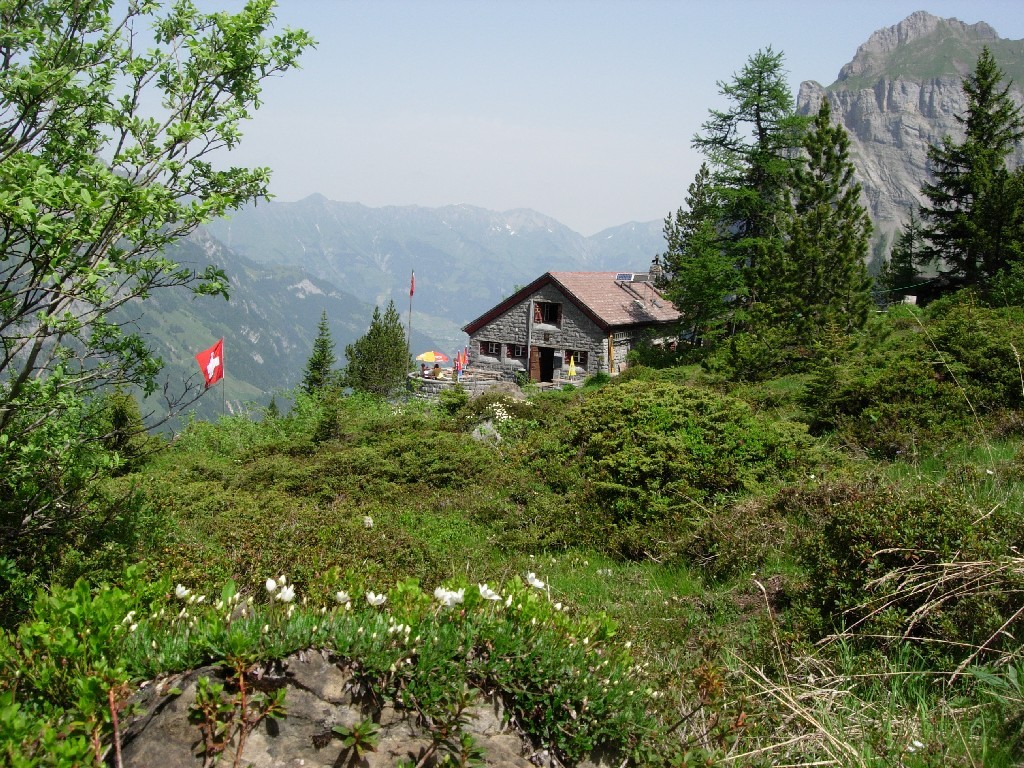 ION 21          Team          System          Portal
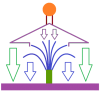 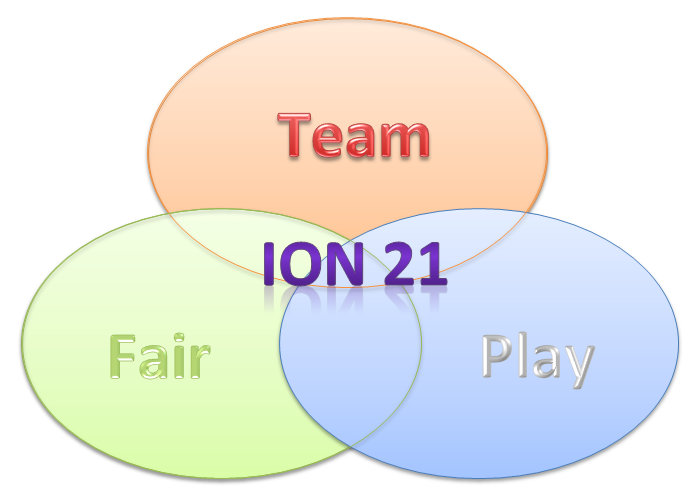 ION 21 Fair Play Teamwork
ION 21          Team          System          Portal
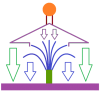 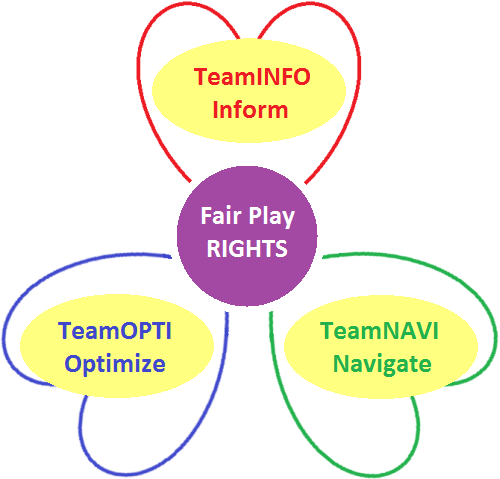 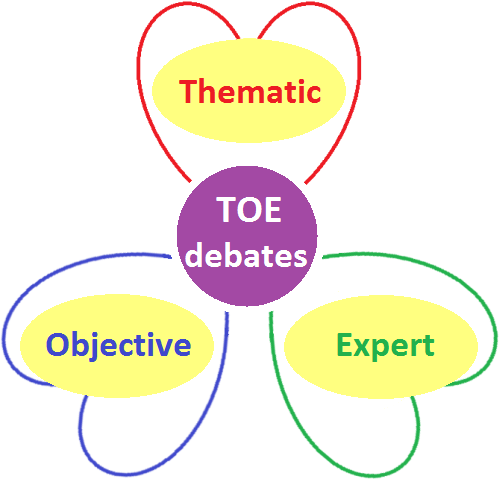 ION 21 Fair Play Rights: Inform, Optimize, Navigate

1. FAIR PLAY RIGHT on the equal sharing of all project information to all team members
2. FAIR PLAY RIGHT on submission of forecasted proposals for teamwork improvement
3. FAIR PLAY RIGHT on decision-making of team strategy and cooperation parameters
ION 21          Team          System          Portal
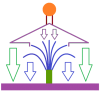 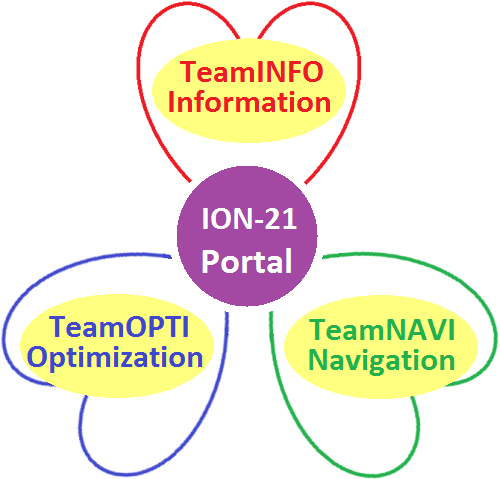 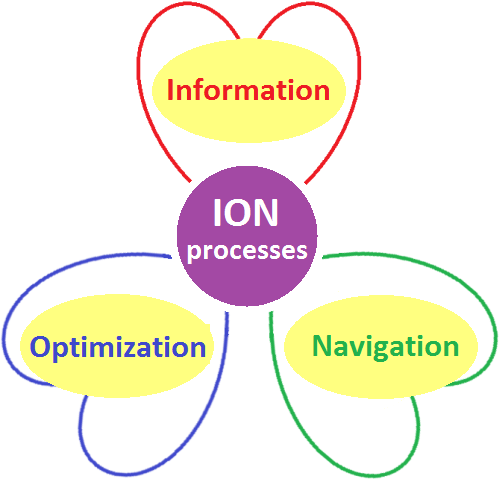 ION 21 Portal: TeamINFO, TeamOPTI, TeamNAVI
ION 21          Team          System          Portal
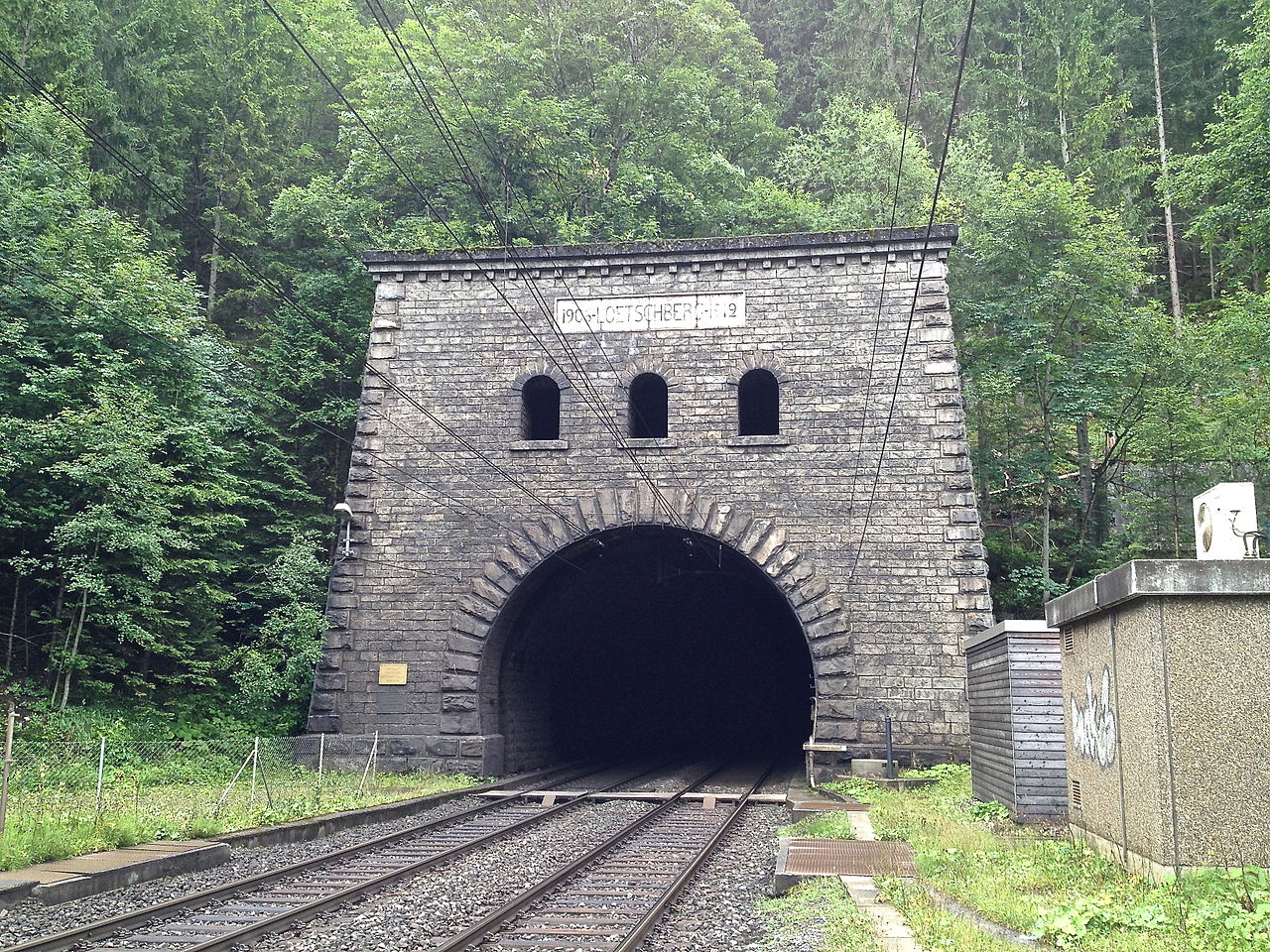 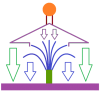 ION 21          Team          System          Portal
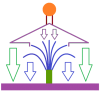 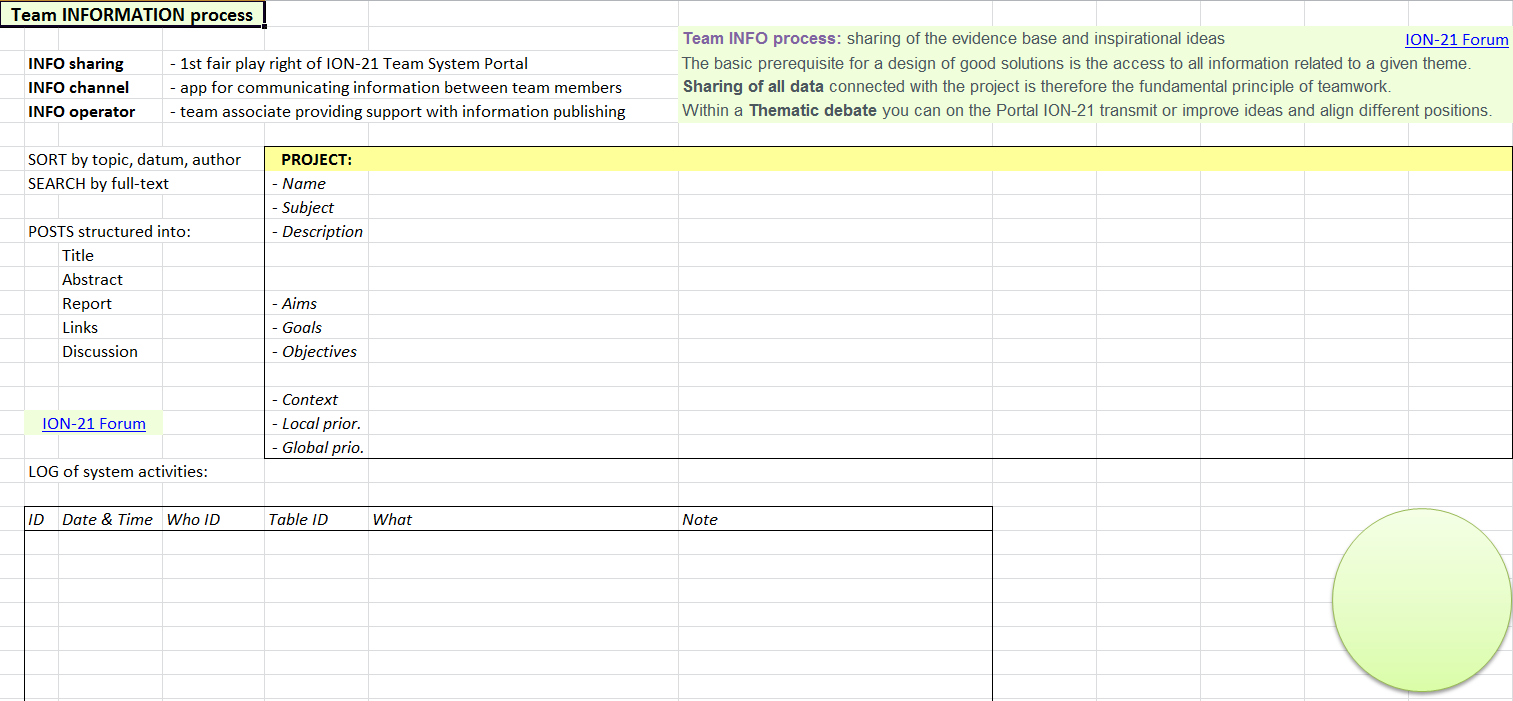 ION 21 Portal: TeamINFO process
ION 21          Team          System          Portal
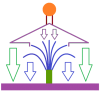 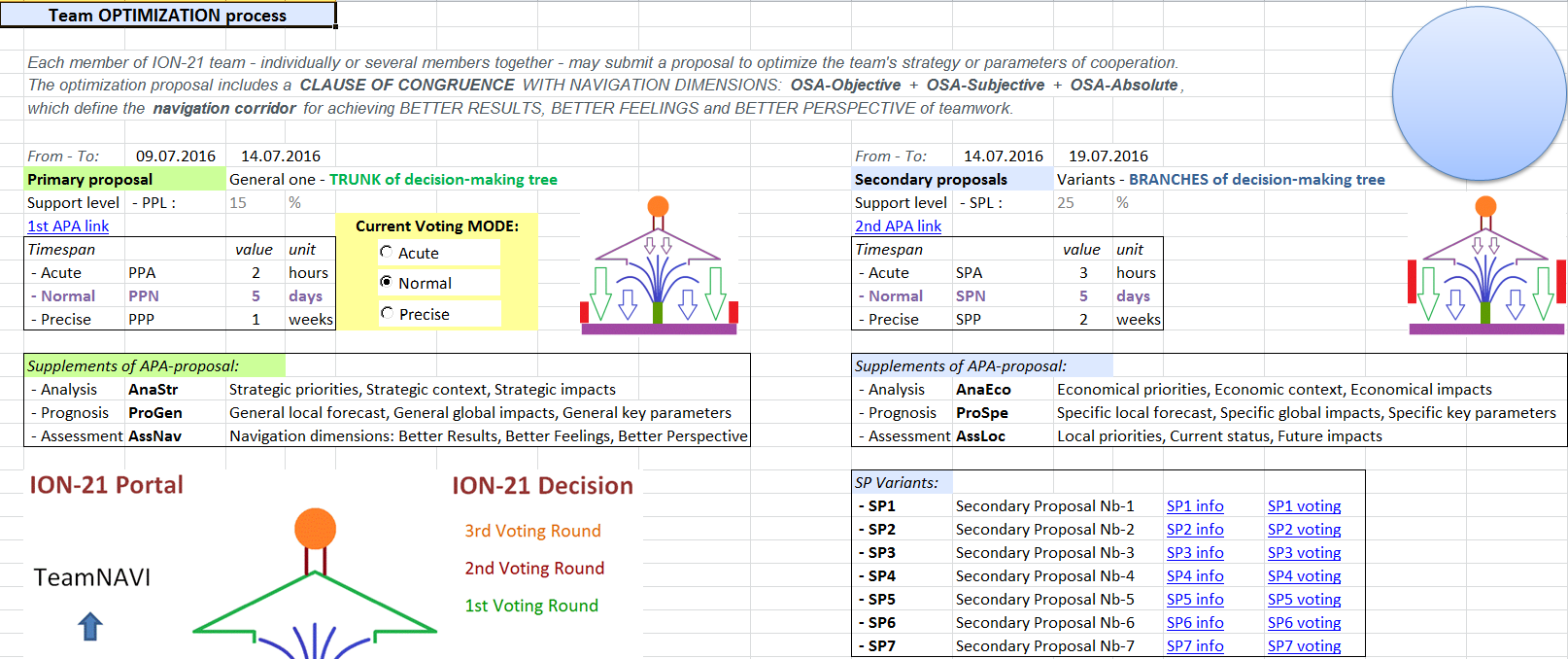 ION 21 Portal: TeamOPTI process
ION 21          Team          System          Portal
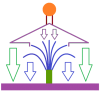 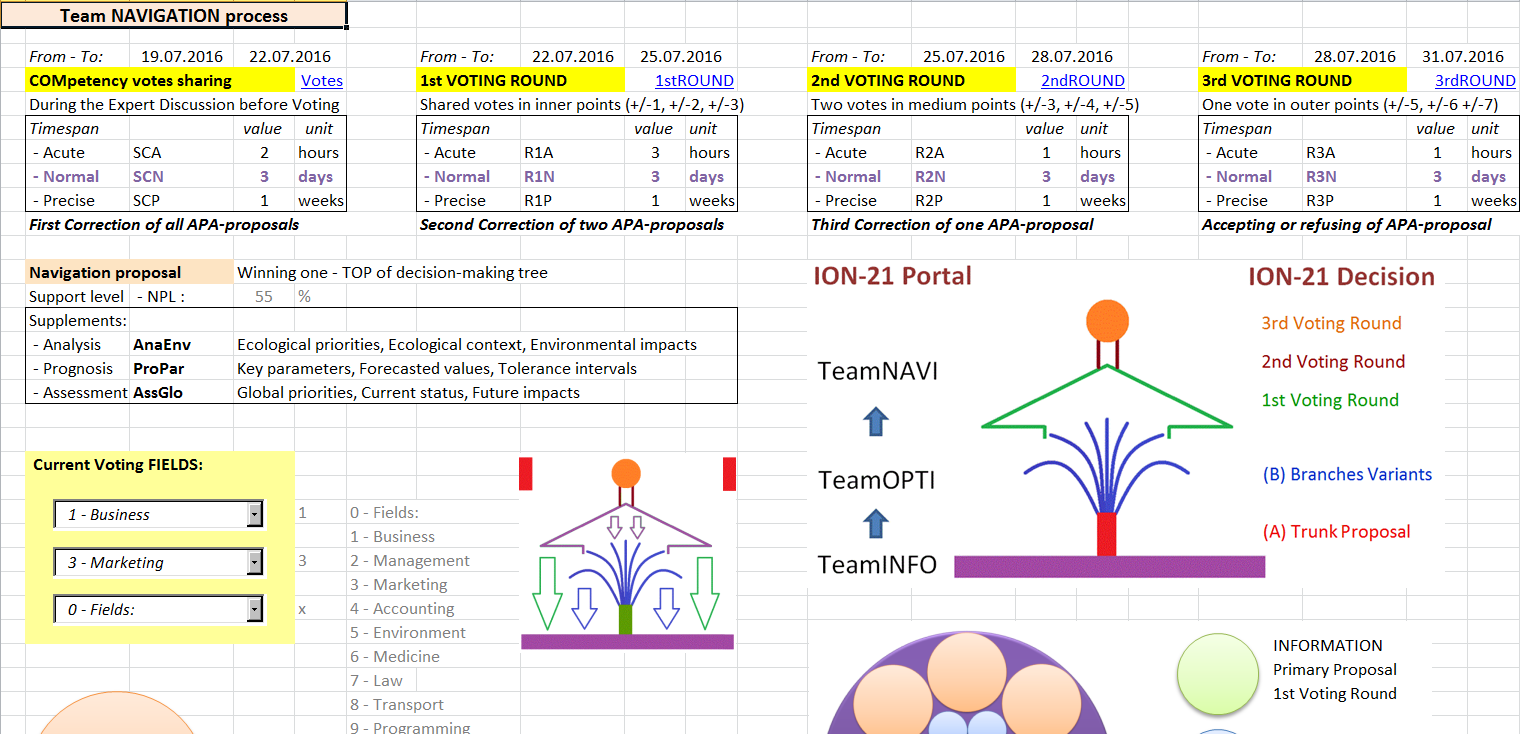 ION 21 Portal: TeamNAVI process
ION 21          Team          System          Portal
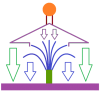 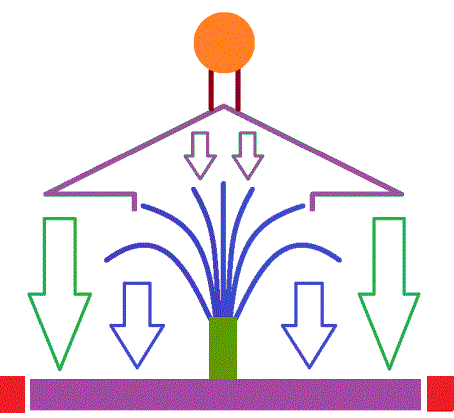 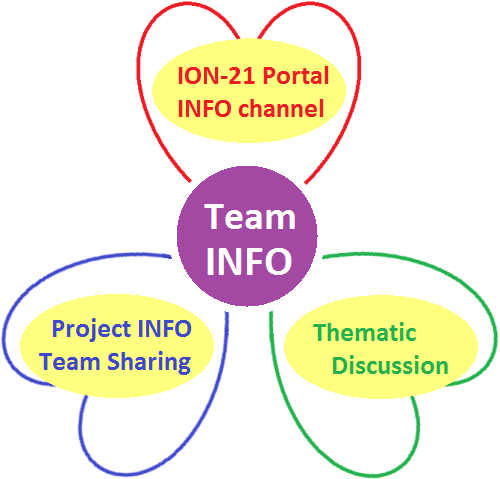 ION 21 Information: Base and roots of the Solution tree
ION 21          Team          System          Portal
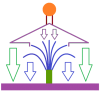 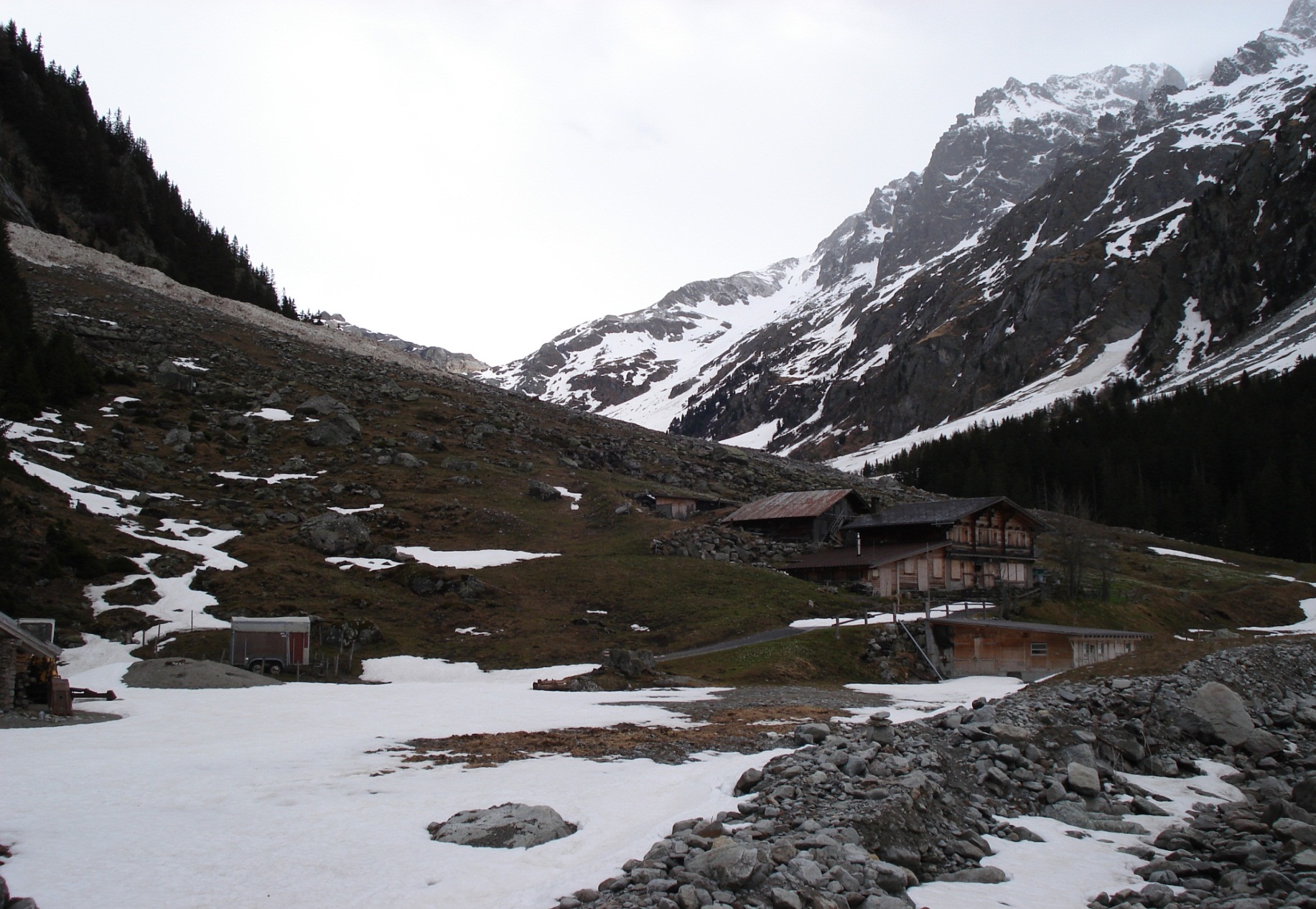 ION 21          Team          System          Portal
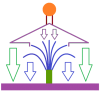 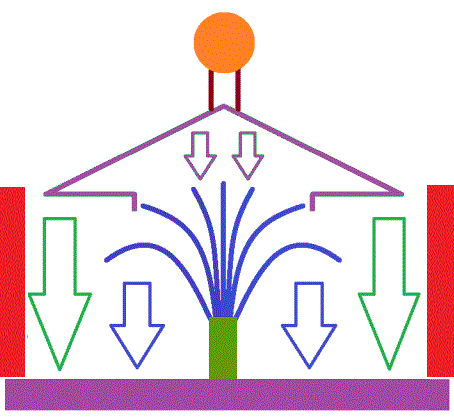 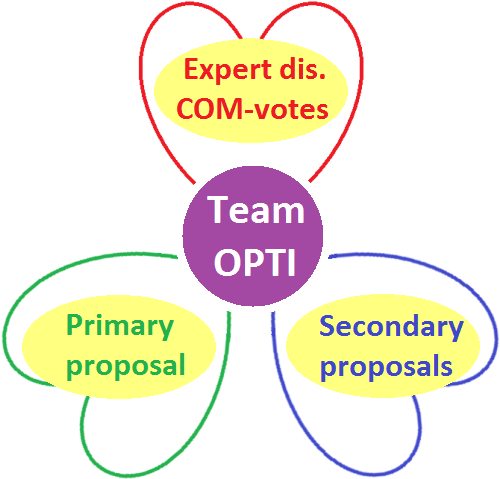 ION 21 Optimization: Trunk and branches of the Solution tree
ION 21          Team          System          Portal
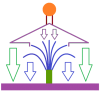 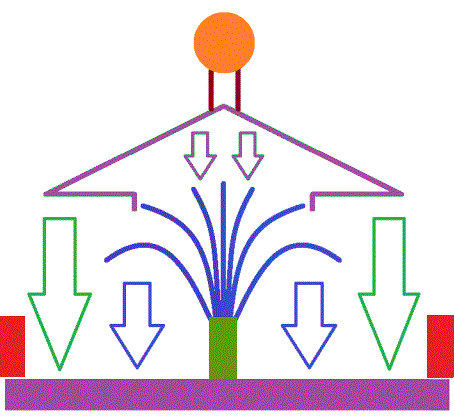 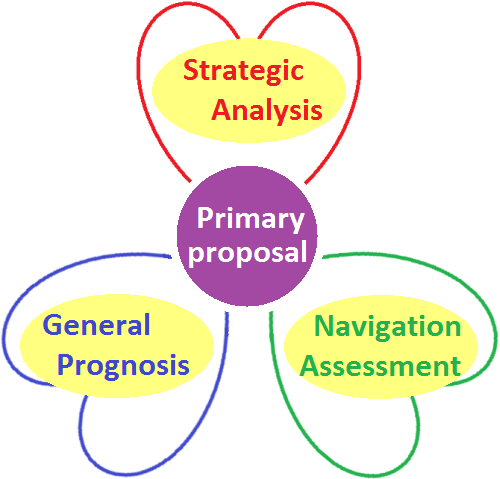 ION 21 Primary APA-proposal: Trunk of the Solution tree
ION 21          Team          System          Portal
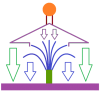 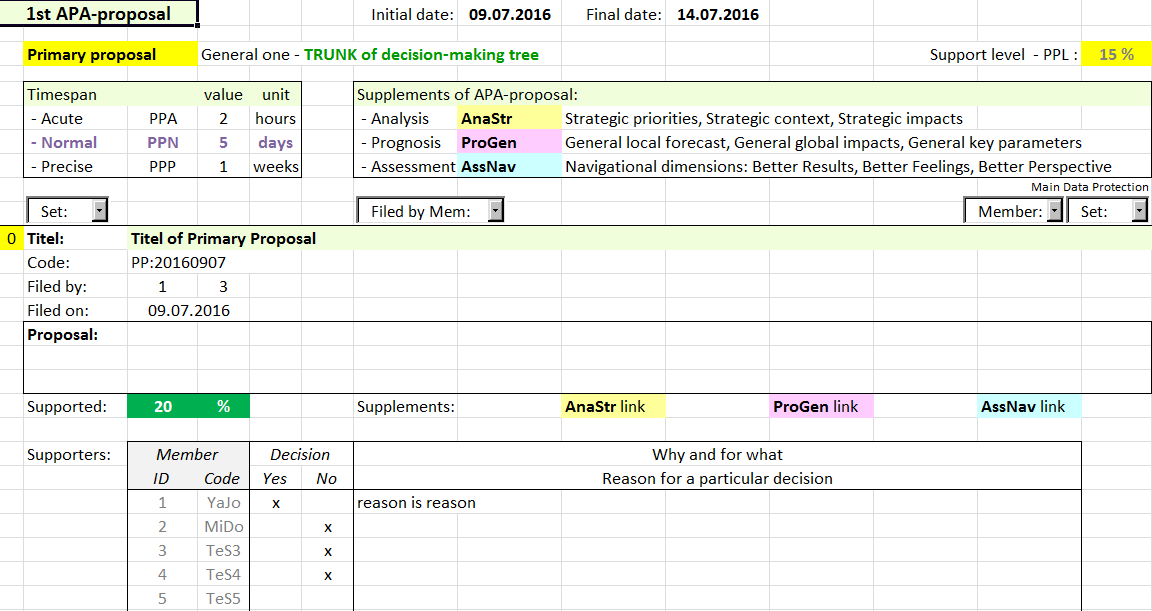 Primary APA-proposal: Strategic analysis, General prognosis, Navigation assessment
ION 21          Team          System          Portal
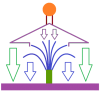 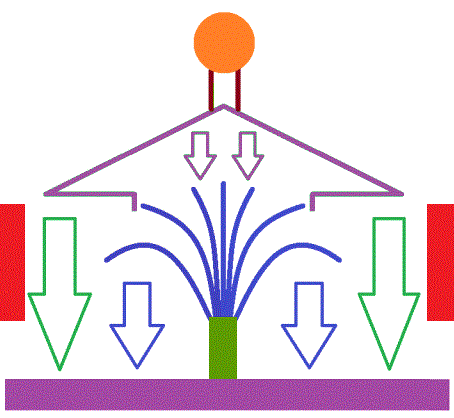 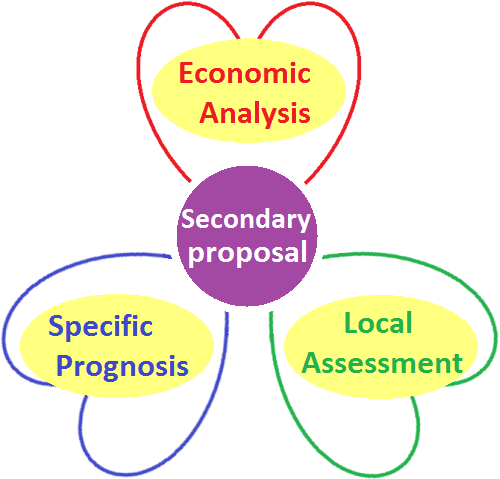 ION 21 Secondary APA-proposals: Branches of the Solution tree
ION 21          Team          System          Portal
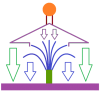 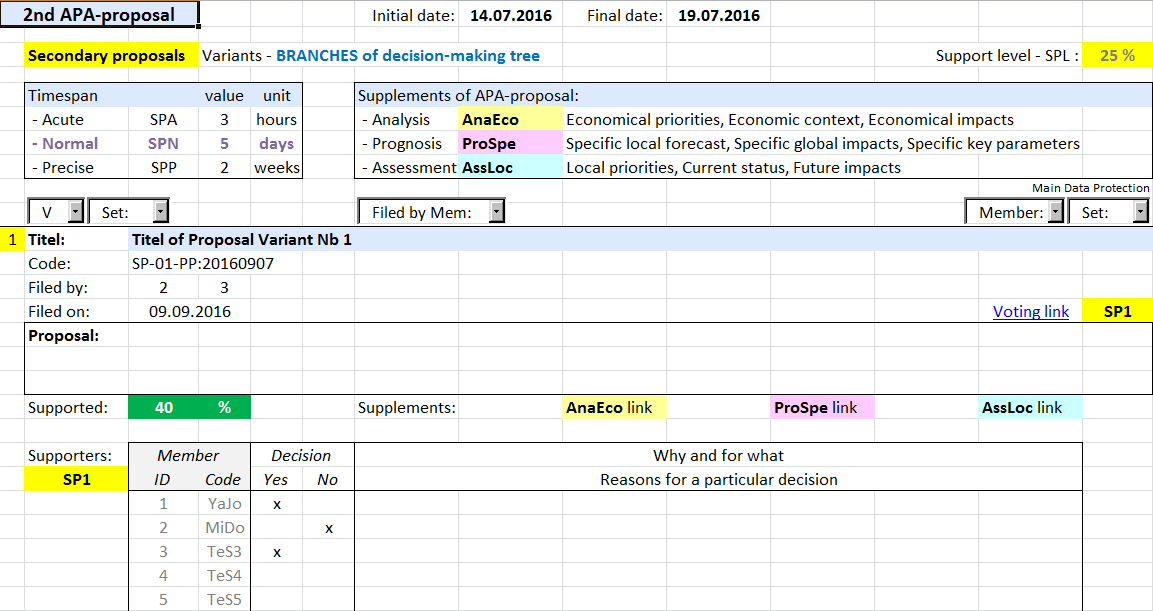 Secondary APA-proposals: Economical analysis, Specific prognosis, Local assessment
ION 21          Team          System          Portal
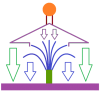 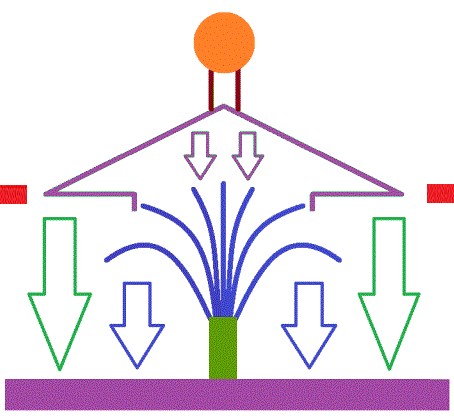 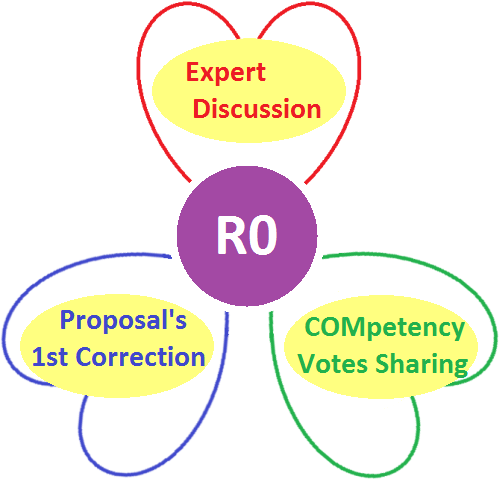 ION 21 Competency Votes Sharing
ION 21          Team          System          Portal
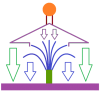 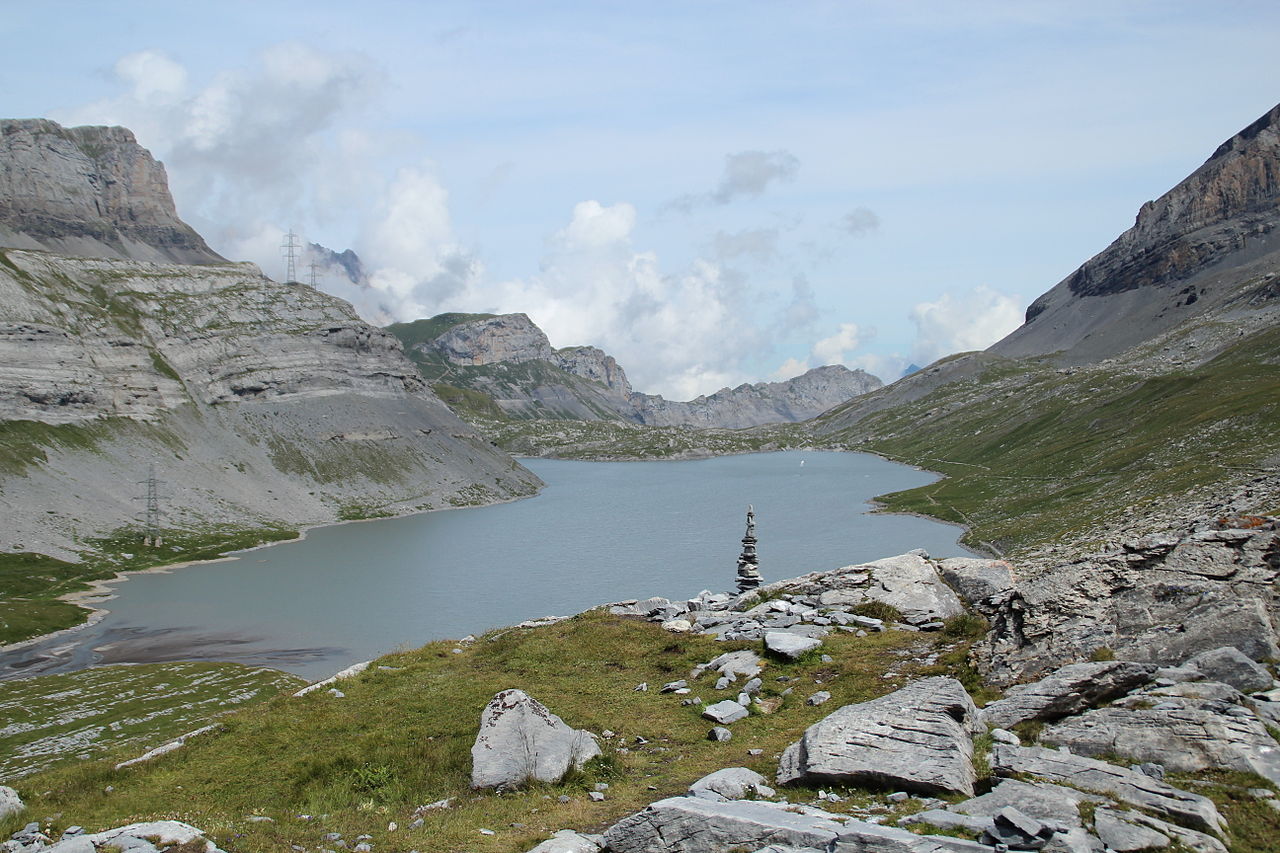 ION 21          Team          System          Portal
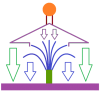 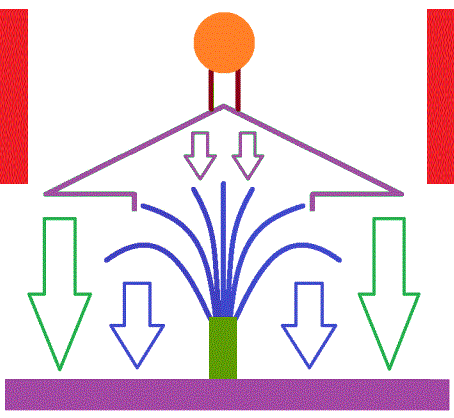 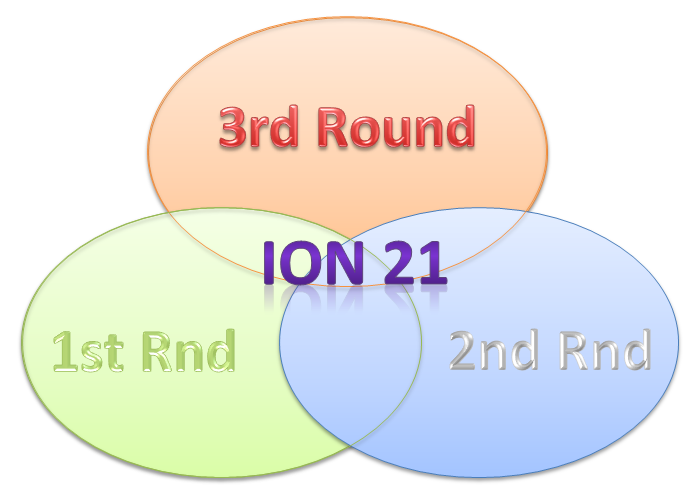 ION 21 Navigation : 1st + 2nd + 3rd Voting Round
ION 21          Team          System          Portal
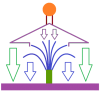 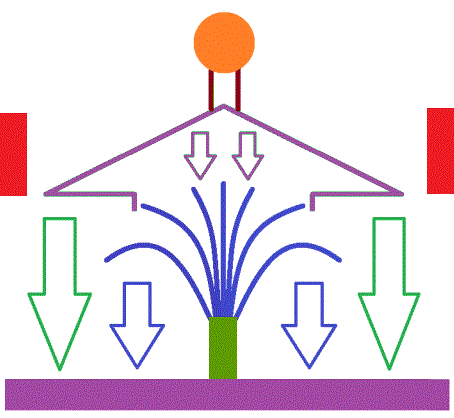 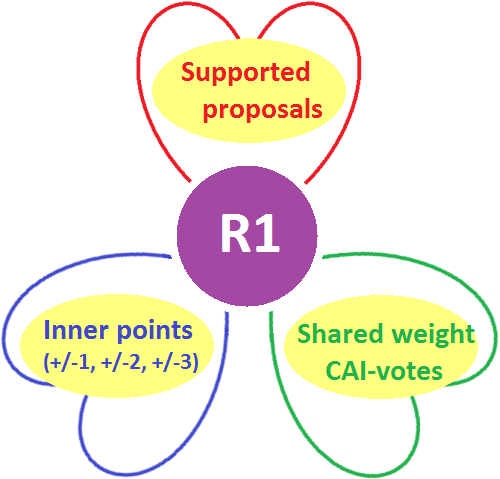 ION 21 Navigation: First Voting Round
ION 21          Team          System          Portal
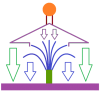 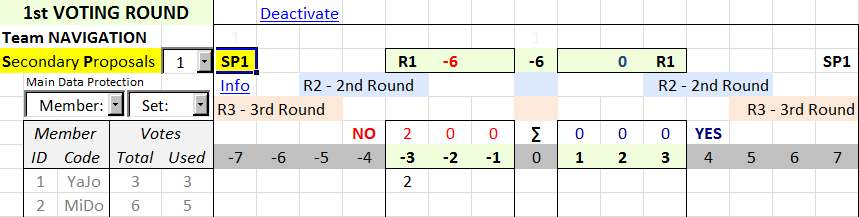 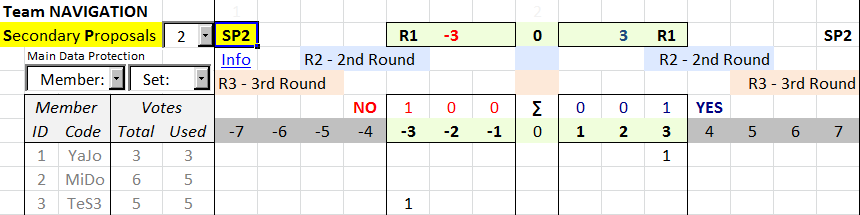 ION 21 Navigation: First Voting Round
ION 21          Team          System          Portal
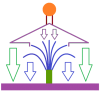 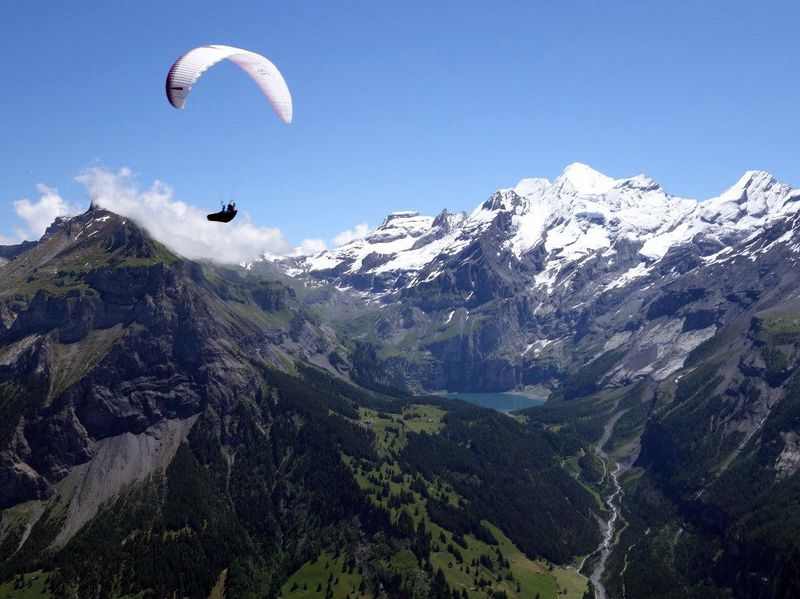 ION 21          Team          System          Portal
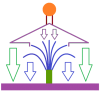 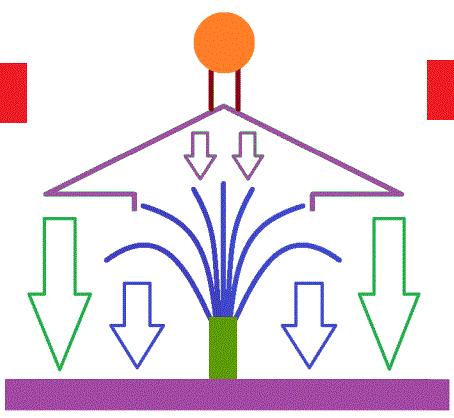 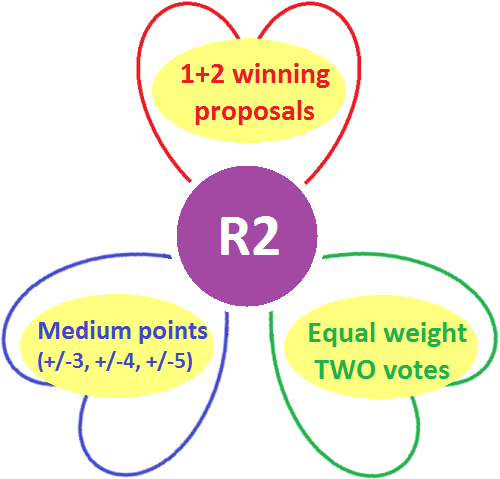 ION 21 Navigation: Second Voting Round
ION 21          Team          System          Portal
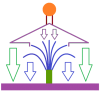 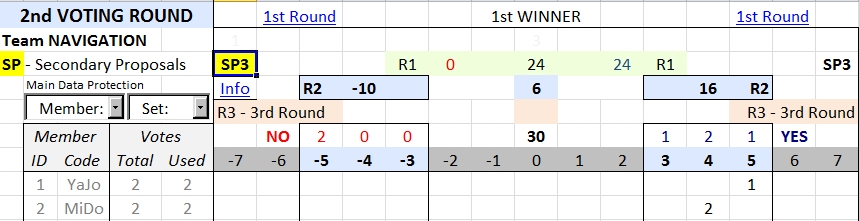 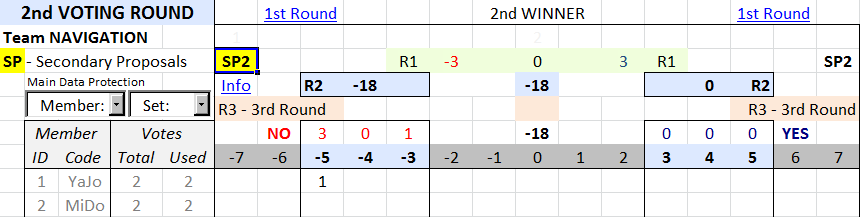 ION 21 Navigation: Second Voting Round
ION 21          Team          System          Portal
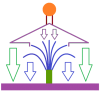 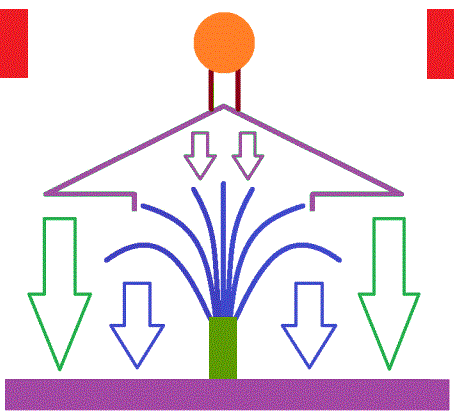 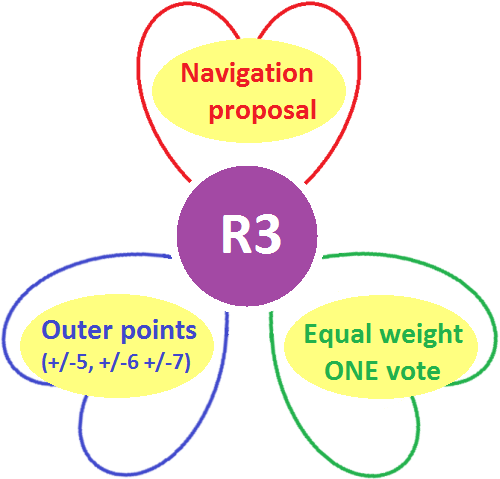 ION 21 Navigation: Third Voting Round
ION 21          Team          System          Portal
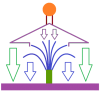 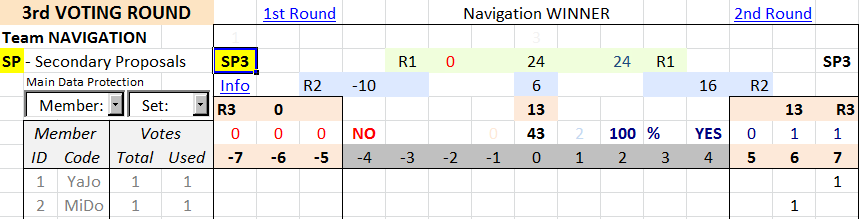 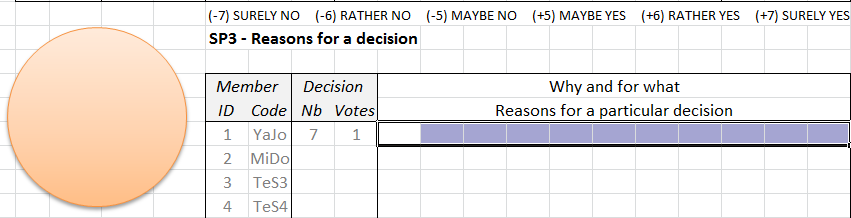 ION 21 Navigation: Third Voting Round
ION 21          Team          System          Portal
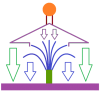 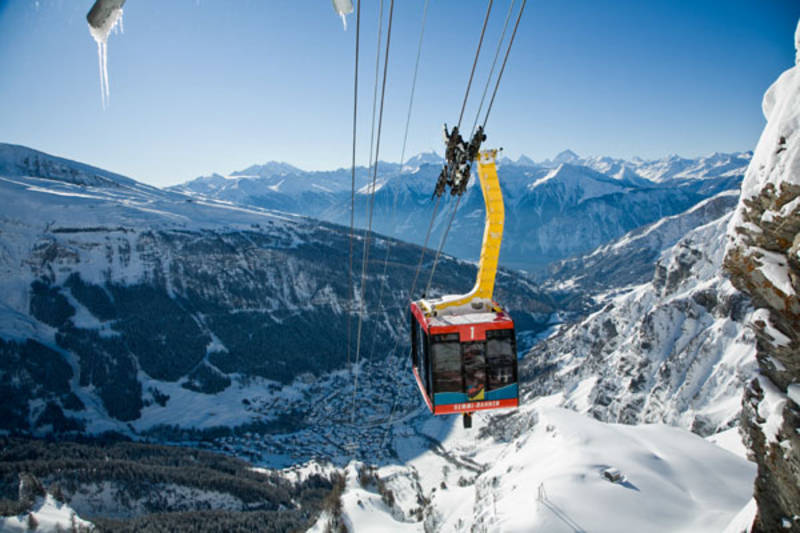 ION 21          Team          System          Portal
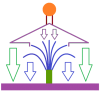 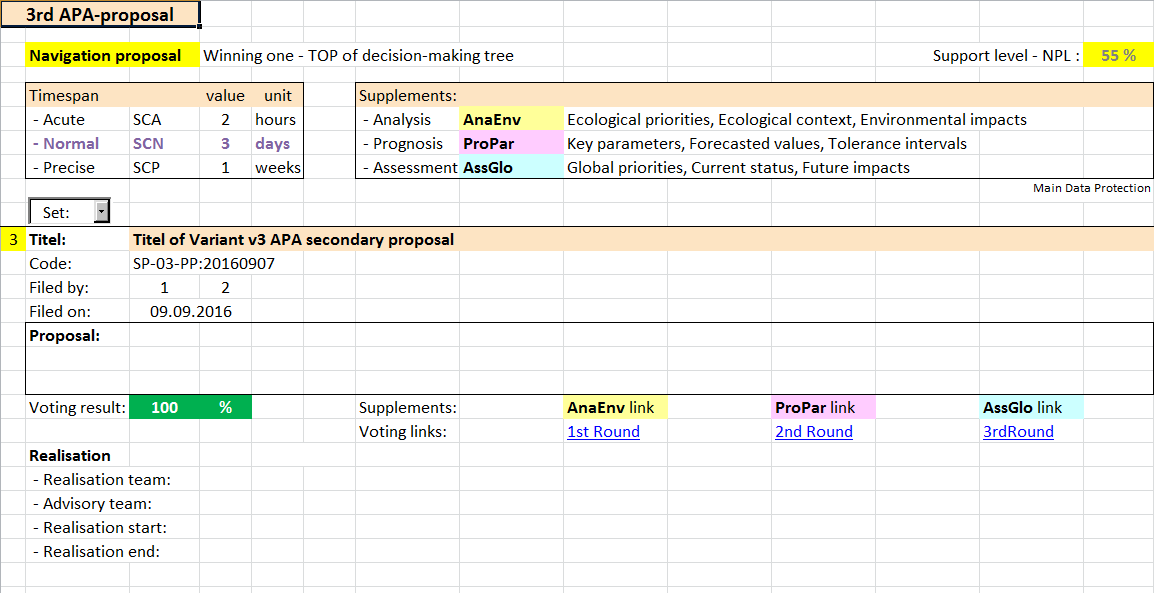 Navigation APA-proposal: Ecological analysis, Parametric prognosis, Global assessment
ION 21          Team          System          Portal
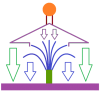 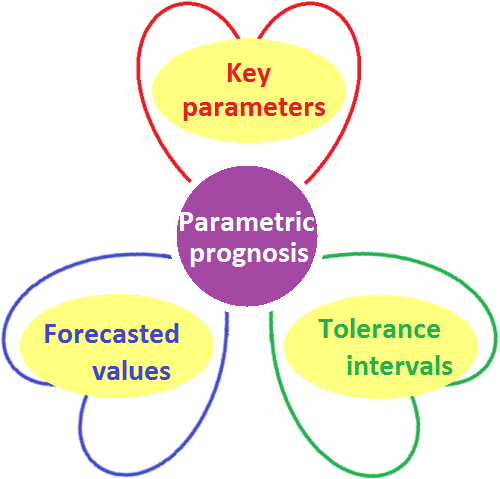 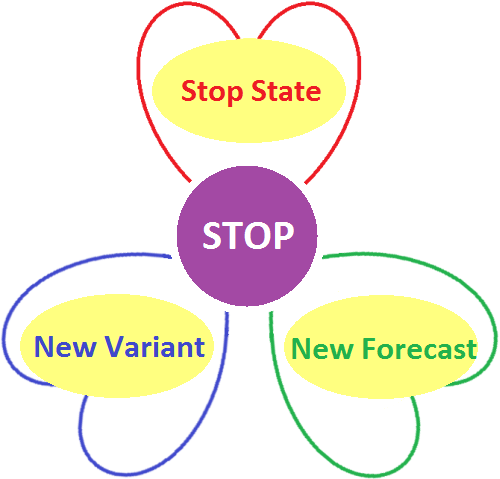 Navigation Prognosis: Key parameters,  Forecasted values, Tolerance intervals

The comparison of real a forecasted development in time intervals extending by a geometric progression (in 1, 2, 4, 8 … days/months/years) allows to set STOP state and realize another variant or correct the navigation prognosis published openly.
ION 21          Team          System          Portal
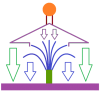 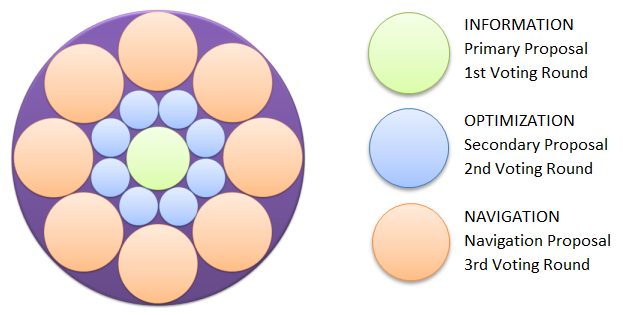 ION 21 Realization: Implementation team and Inspection team

The realization of Navigation proposal variant ensures Implementation team consisting of experts that have supported it and received the most Competency votes.

Inspection team may be formed from team members, who have supported the second alternative variant and received the most shared Competency votes.
ION 21          Team          System          Portal
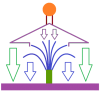 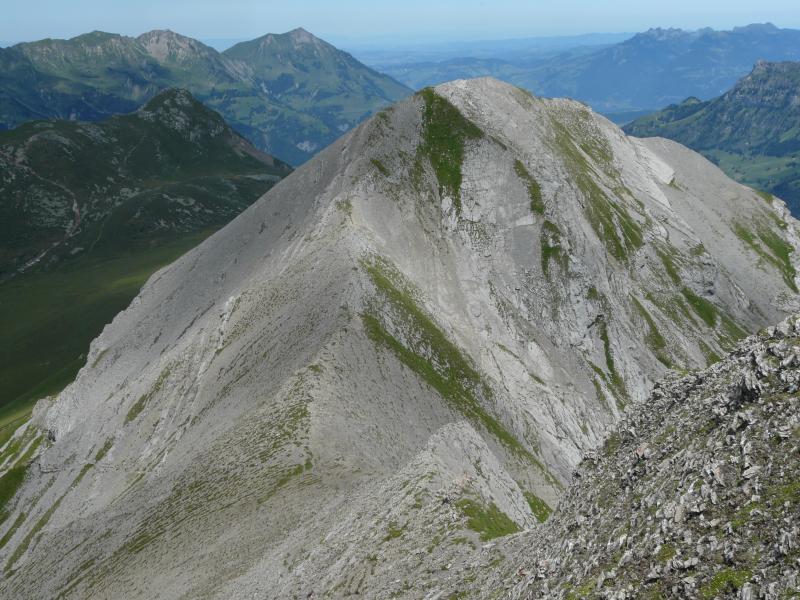 ION 21          Team          System          Portal
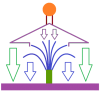 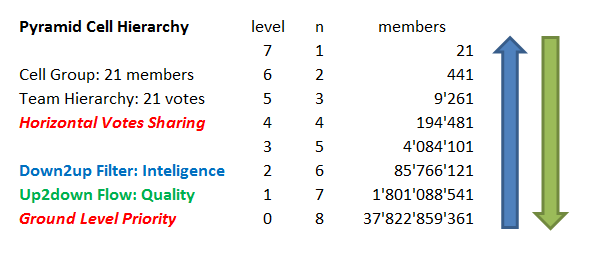 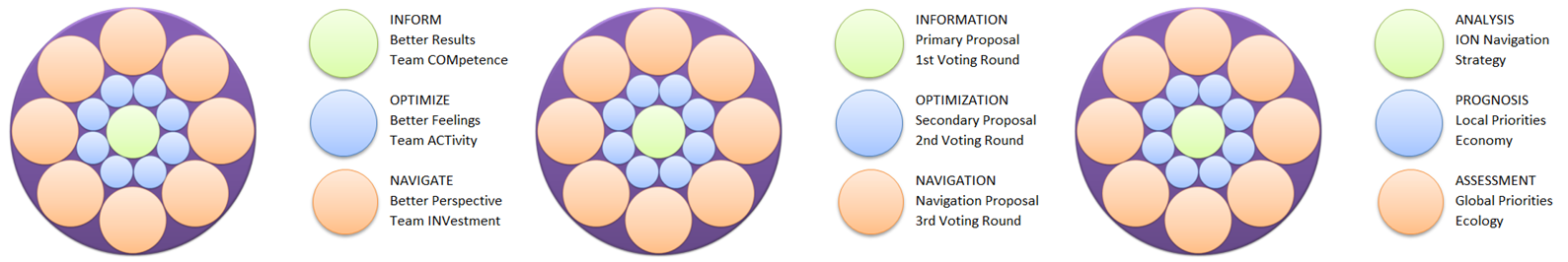 ION 21 Hierarchy
ION 21          Team          System          Portal
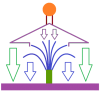 ION 21 Boss Safeguard Rules


ION 21 Introducing, Testing and Implementation in an existing running company
can be conditioned by deployment of the following 3 Safeguards:


1st safeguard rule:  Boss Veto Right – based on a proper explanation the submitted optimization proposal can be banned by the current Head (Boss, CEO)

2nd  safeguard rule:  Boss Income Right – the Better Results dimension of teamwork has to generate better financial income for each team member than the previous state

3rd safeguard rule:  Boss Stop Right – in case of permanent deviations from the ION 21 navigation corridor the Stop State can be declared by the current Head
ION 21          Team          System          Portal
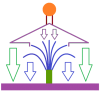 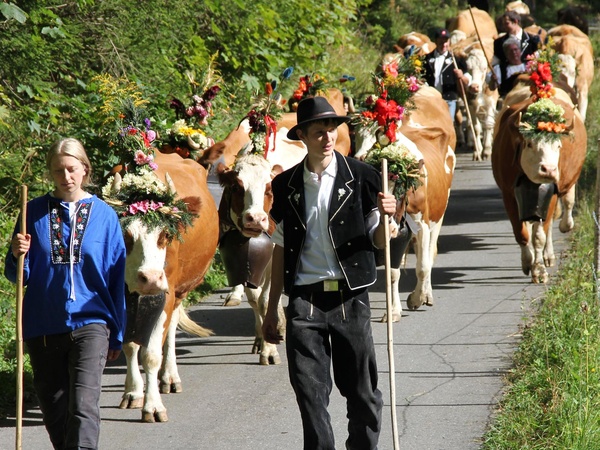